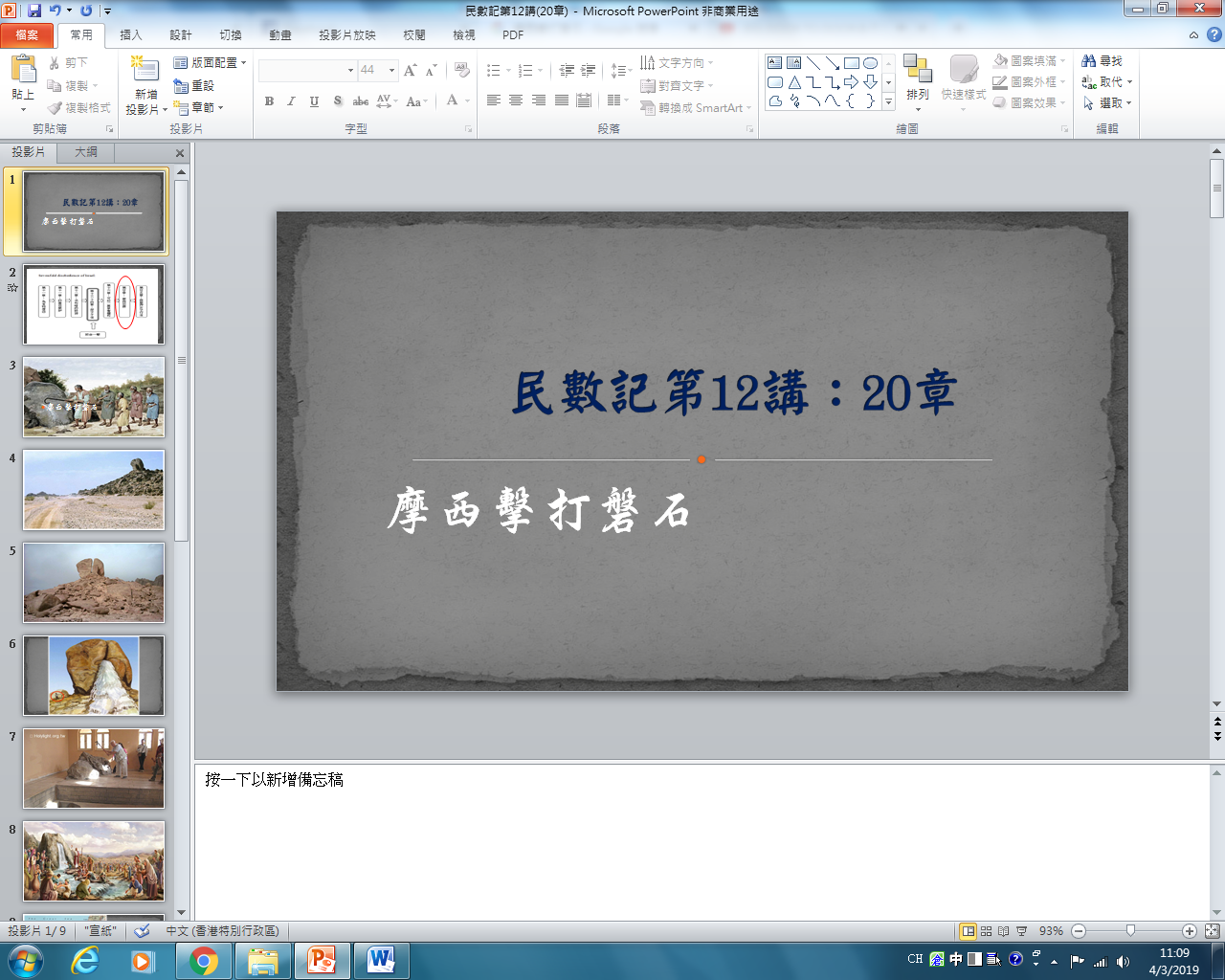 民數記第12講：20章
摩西擊打磐石
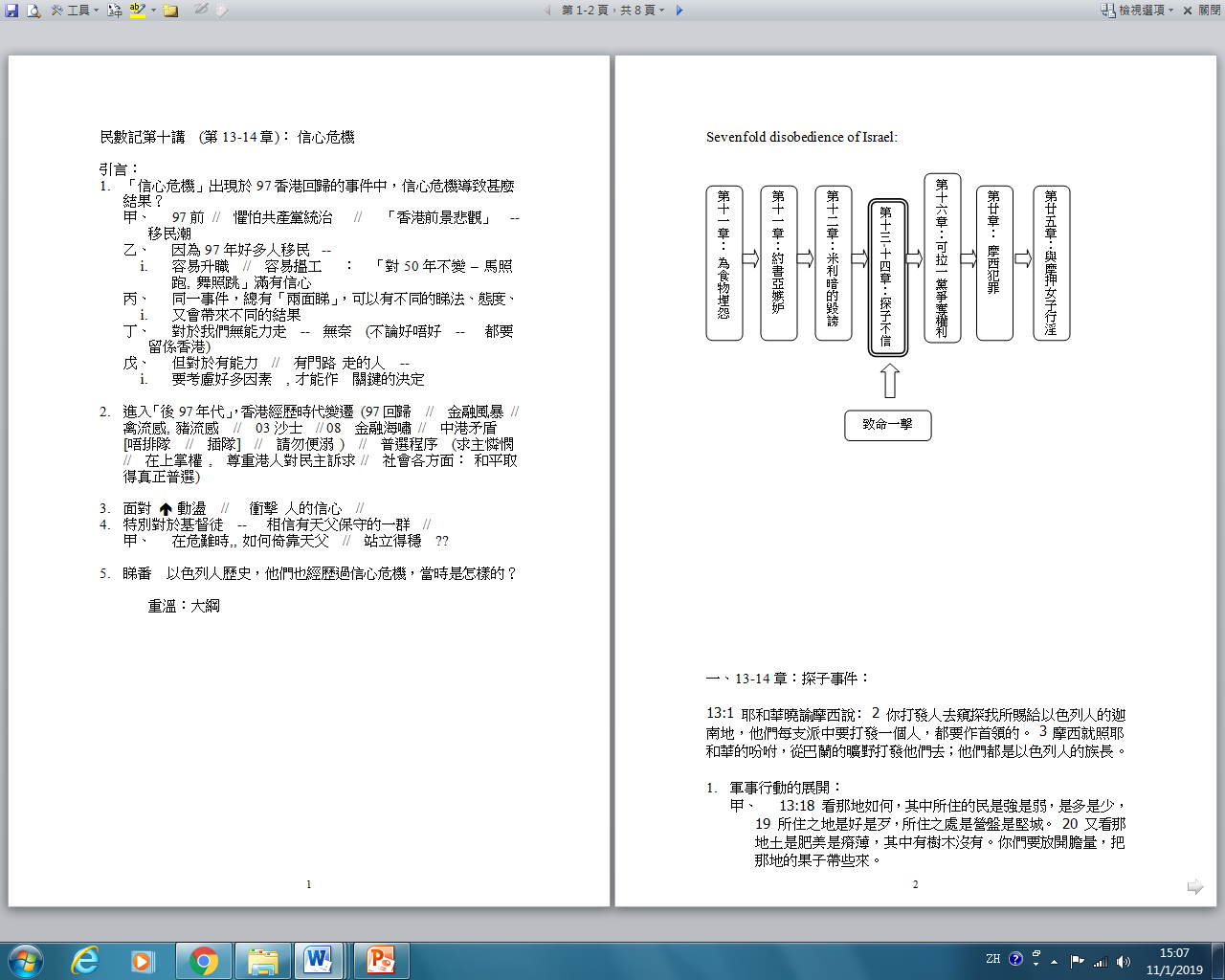 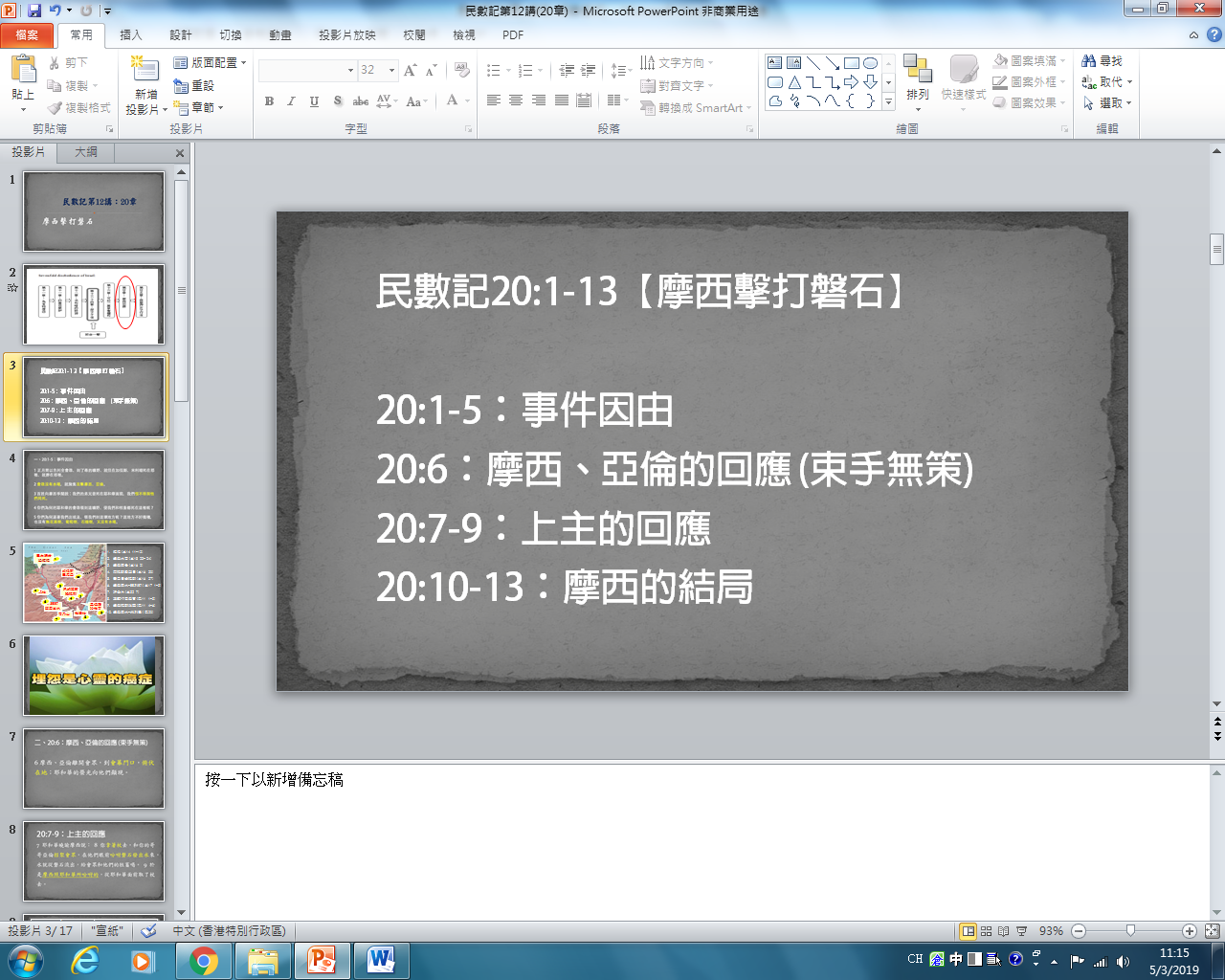 民數記20:1-13【摩西擊打磐石】

20:1-5：事件因由
20:6：摩西、亞倫的回應 (束手無策)
20:7-9：上主的回應
20:10-13：摩西的結局
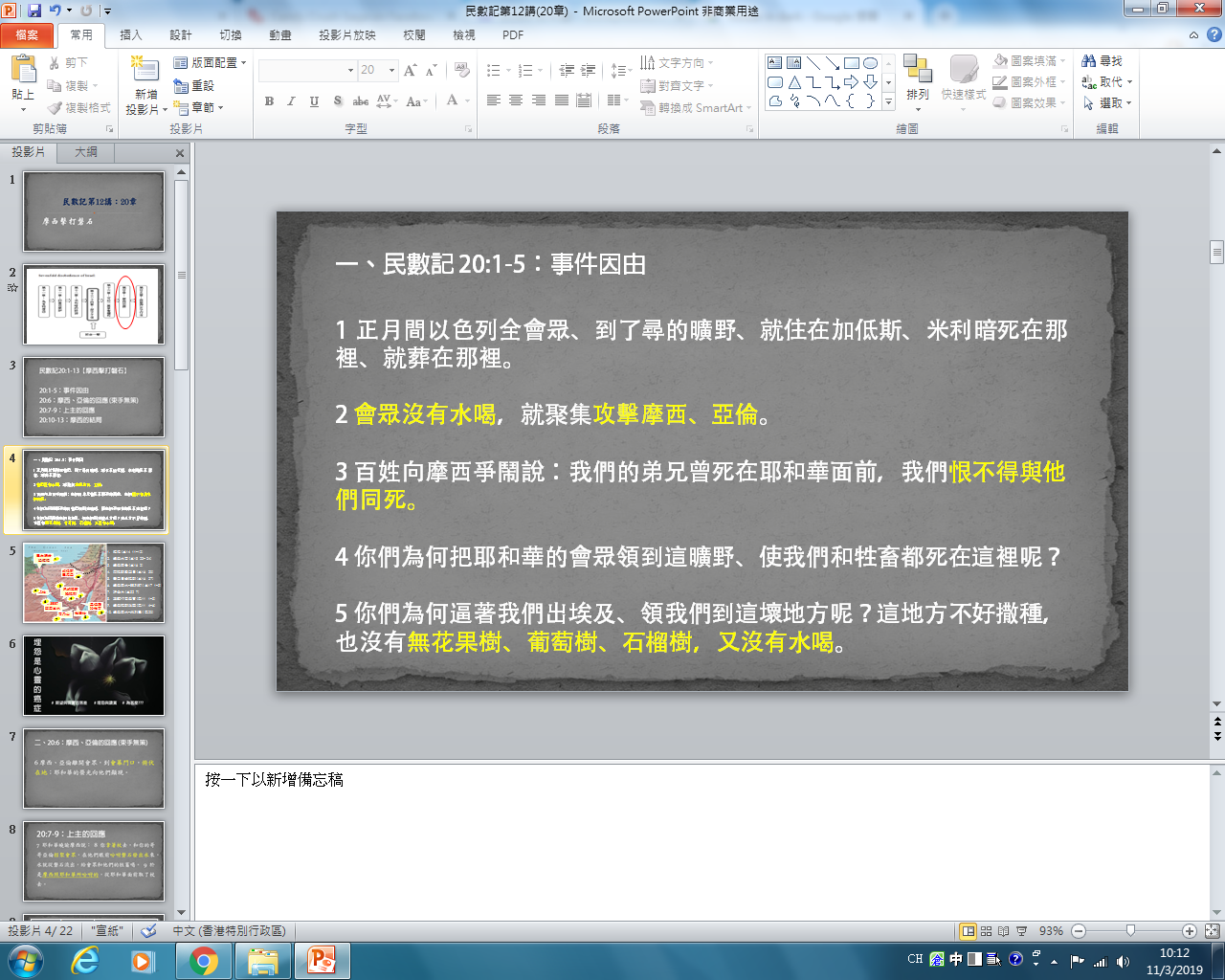 一、民數記 20:1-5：事件因由

1 正月間以色列全會眾、到了尋的曠野、就住在加低斯、米利暗死在那裡、就葬在那裡。
 
2 會眾沒有水喝，就聚集攻擊摩西、亞倫。 

3 百姓向摩西爭鬧說：我們的弟兄曾死在耶和華面前，我們恨不得與他們同死。 

4 你們為何把耶和華的會眾領到這曠野、使我們和牲畜都死在這裡呢？ 

5 你們為何逼著我們出埃及、領我們到這壞地方呢？這地方不好撒種，也沒有無花果樹、葡萄樹、石榴樹，又沒有水喝。
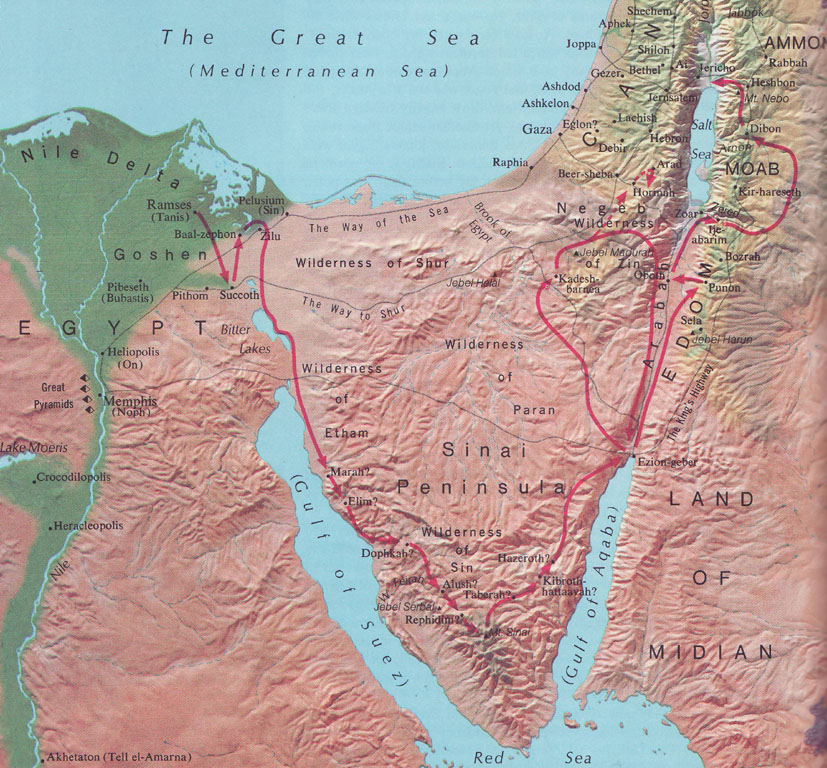 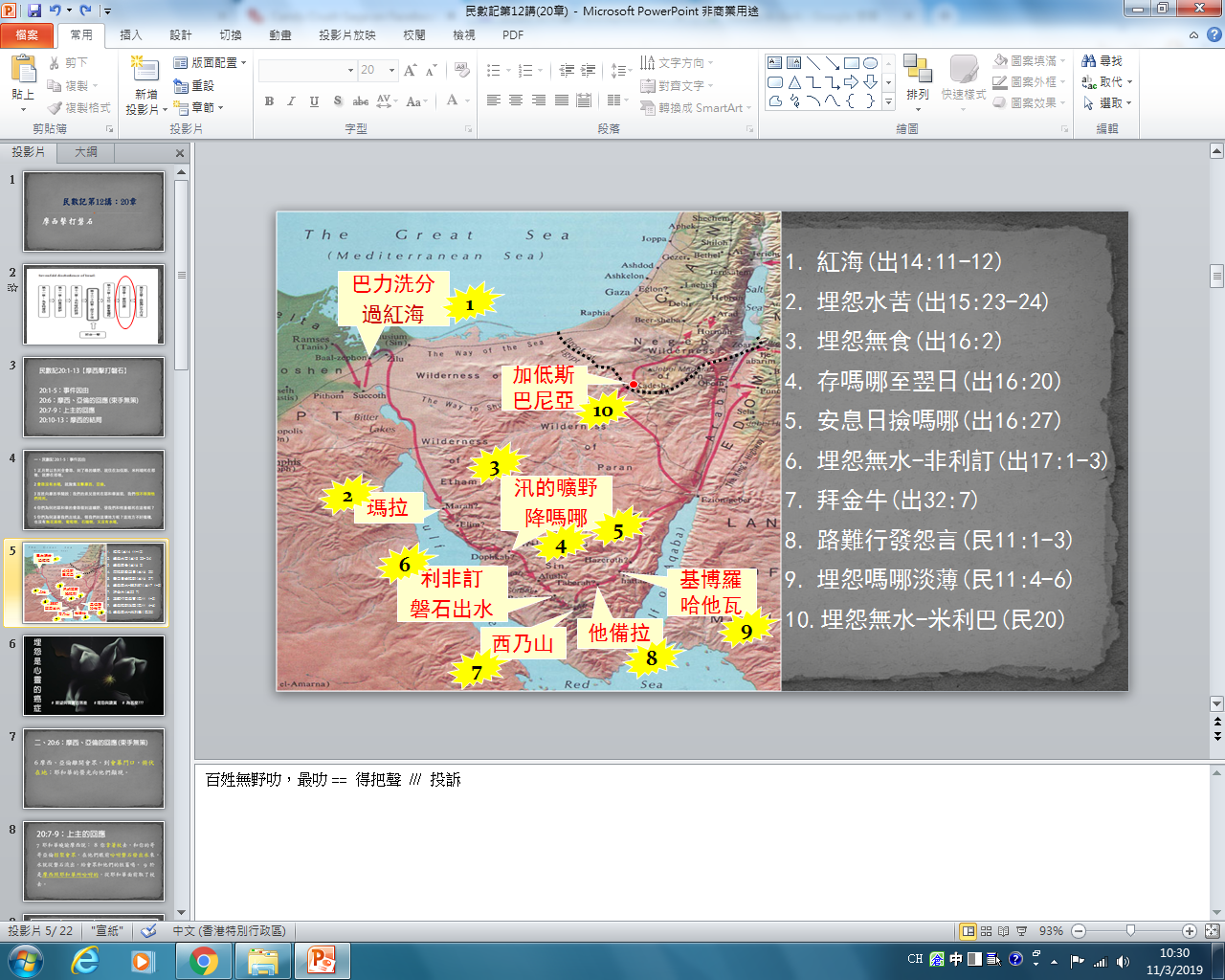 紅海(出14:11-12)
埋怨水苦(出15:23-24)
埋怨無食(出16:2)
存嗎哪至翌日(出16:20)
安息日撿嗎哪(出16:27)
埋怨無水-非利訂(出17:1-3)
拜金牛(出32:7)
路難行發怨言(民11:1-3)
埋怨嗎哪淡薄(民11:4-6)
埋怨無水-米利巴(民20)
巴力洗分
過紅海
1
加低斯
巴尼亞
10
3
2
汛的曠野
降嗎哪
瑪拉
5
4
6
利非訂
磐石出水
基博羅
哈他瓦
9
他備拉
西乃山
8
7
[Speaker Notes: 百姓無野叻，最叻 ==  得把聲  ///  投訴]
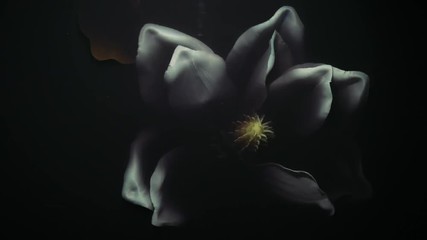 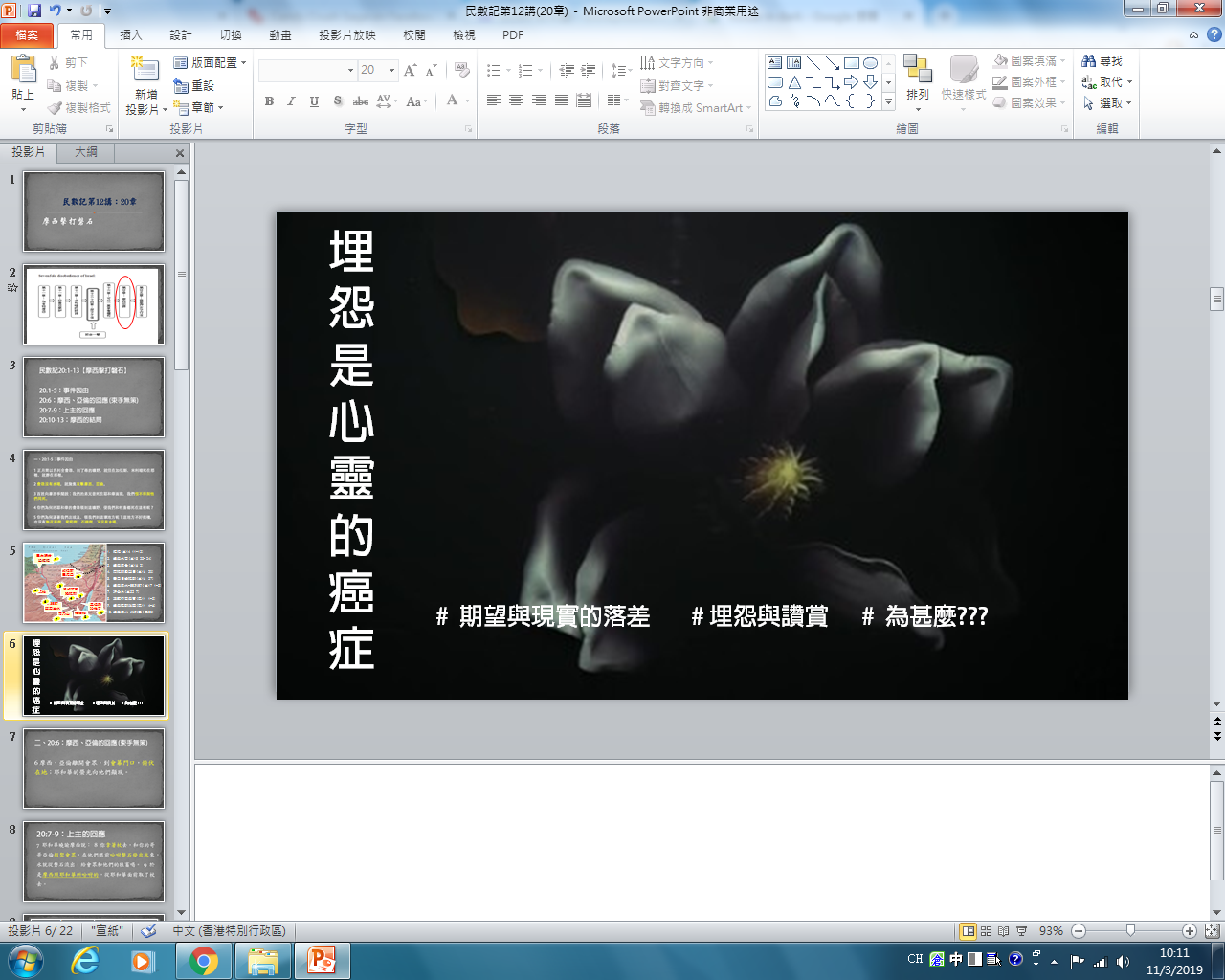 埋怨是心靈的癌症
#  期望與現實的落差 	# 埋怨與讚賞 	#  為甚麼???
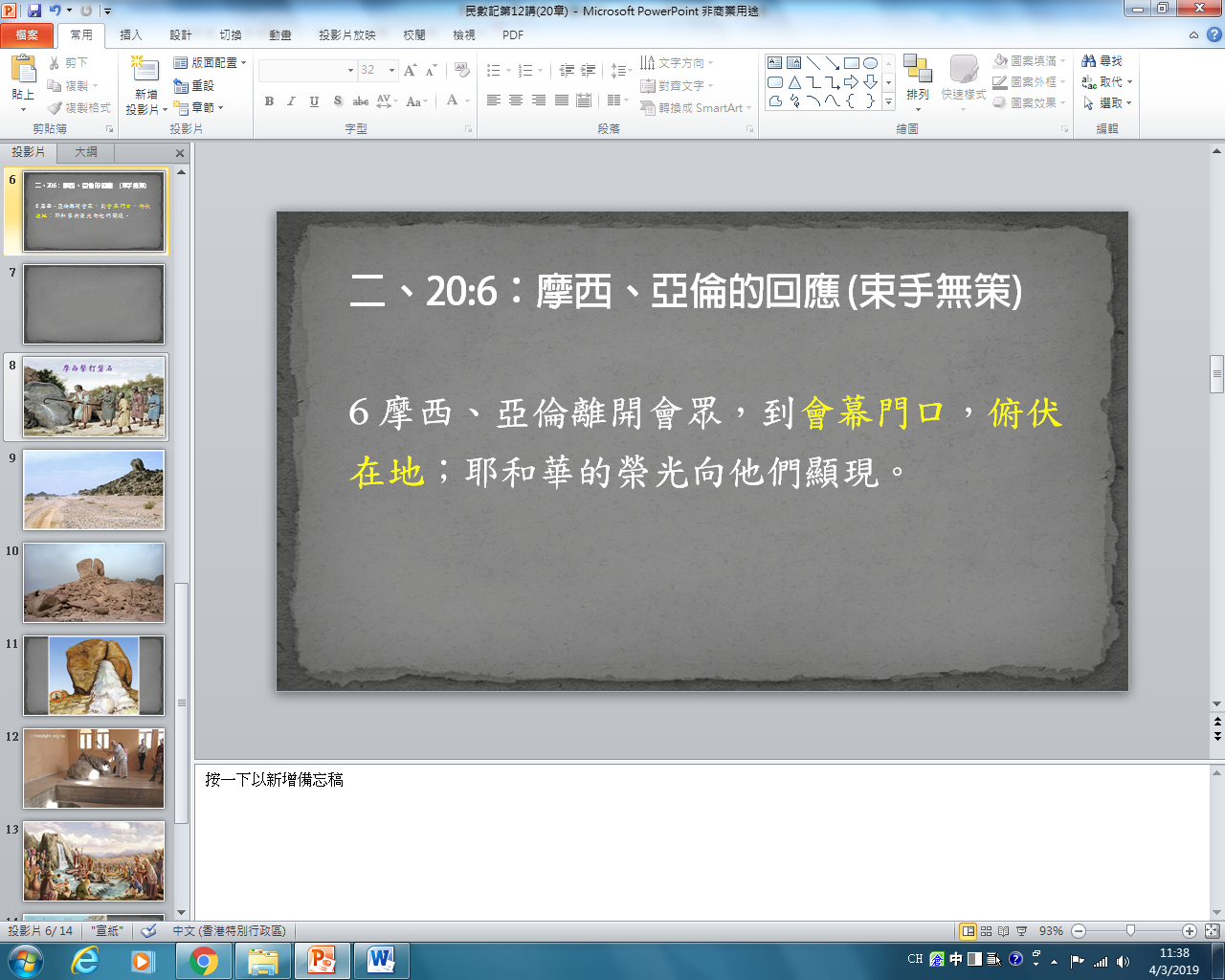 二、20:6：摩西、亞倫的回應 (束手無策)

6 摩西、亞倫離開會眾，到會幕門口，俯伏在地；耶和華的榮光向他們顯現。
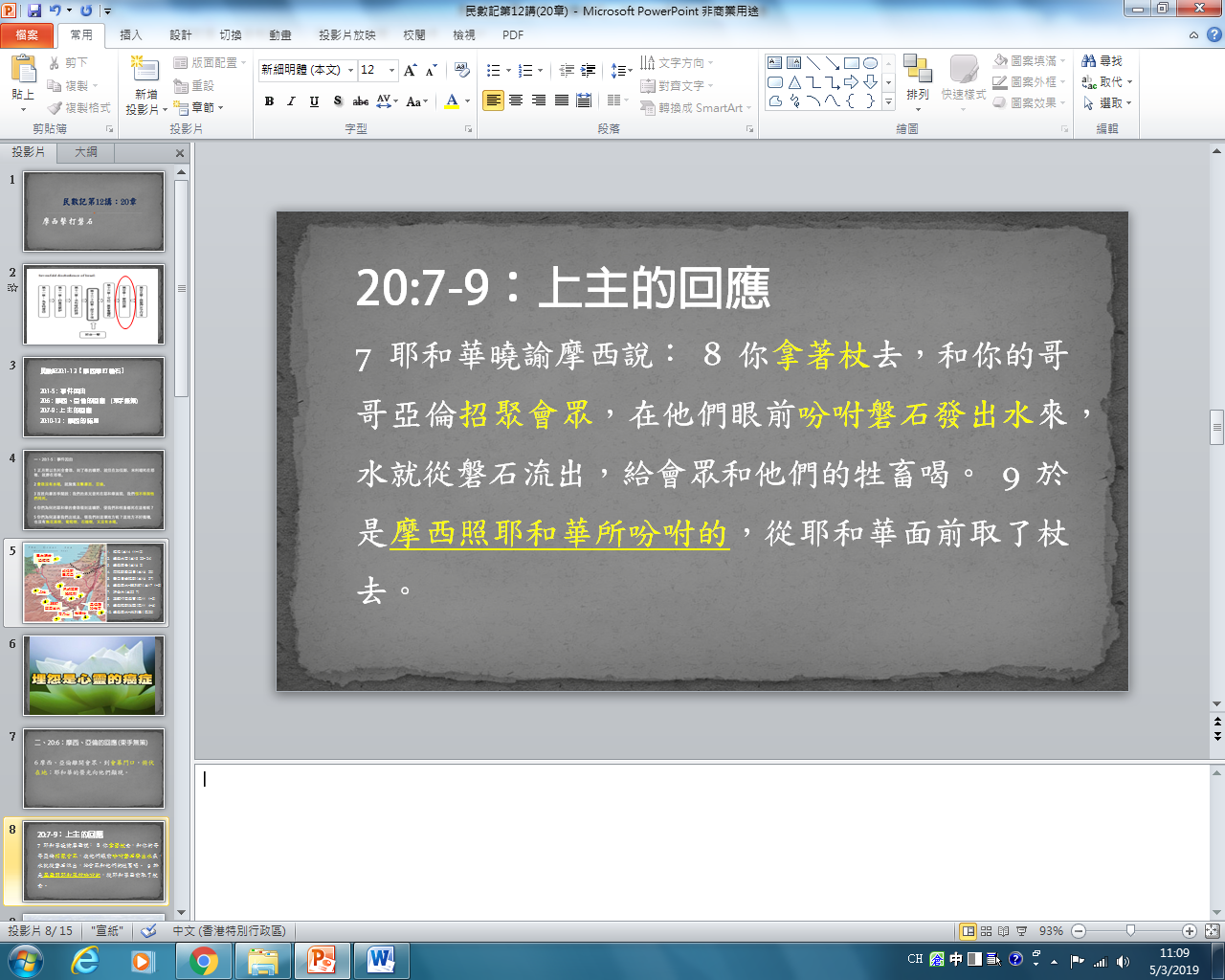 20:7-9：上主的回應
7 耶和華曉諭摩西說： 8 你拿著杖去，和你的哥哥亞倫招聚會眾，在他們眼前吩咐磐石發出水來，水就從磐石流出，給會眾和他們的牲畜喝。 9 於是摩西照耶和華所吩咐的，從耶和華面前取了杖去。
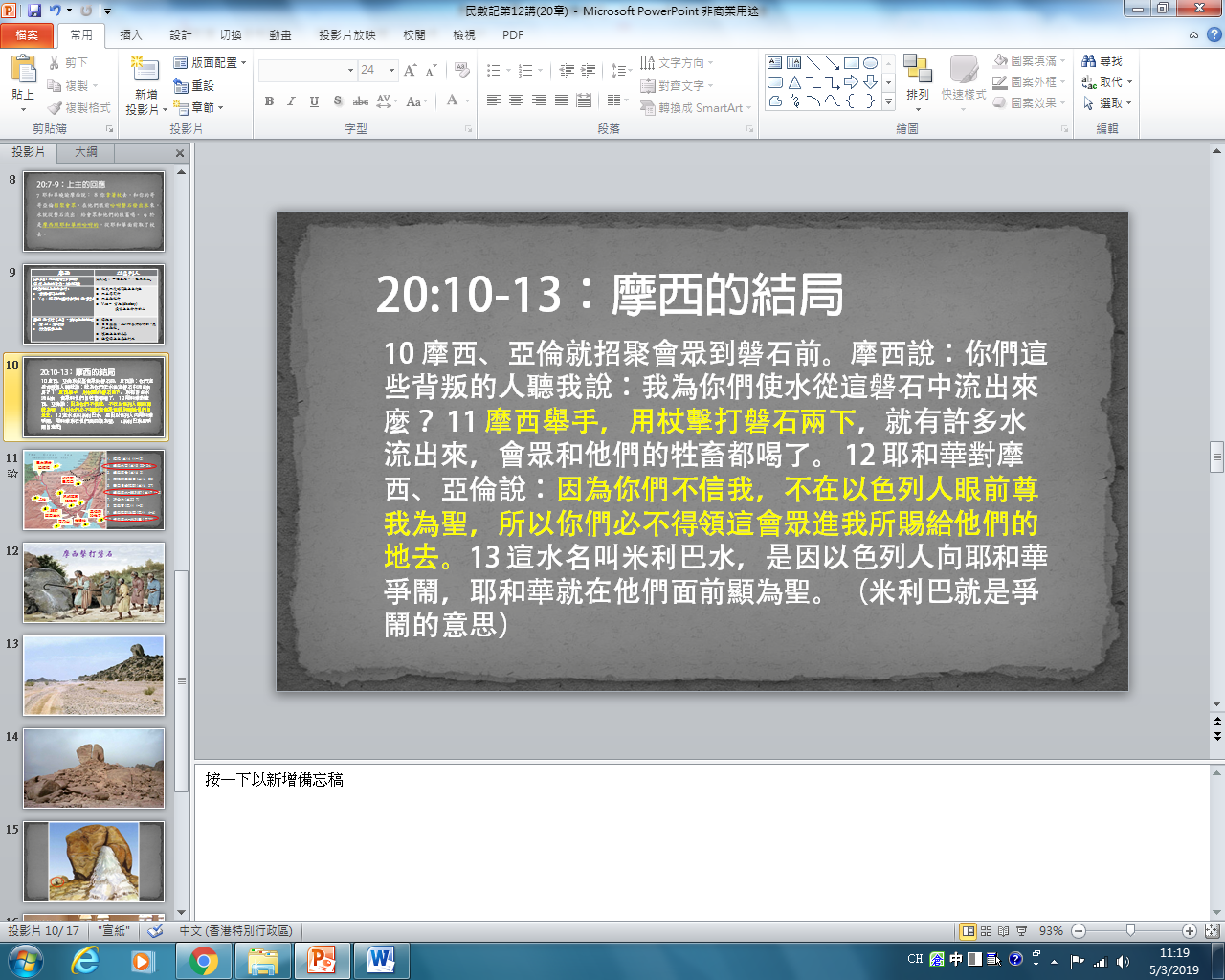 20:10-13：摩西的結局
10 摩西、亞倫就招聚會眾到磐石前。摩西說：你們這些背叛的人聽我說：我為你們使水從這磐石中流出來麼？ 11 摩西舉手，用杖擊打磐石兩下，就有許多水流出來，會眾和他們的牲畜都喝了。 12 耶和華對摩西、亞倫說：因為你們不信我，不在以色列人眼前尊我為聖，所以你們必不得領這會眾進我所賜給他們的地去。13 這水名叫米利巴水，是因以色列人向耶和華爭鬧，耶和華就在他們面前顯為聖。（米利巴就是爭鬧的意思）
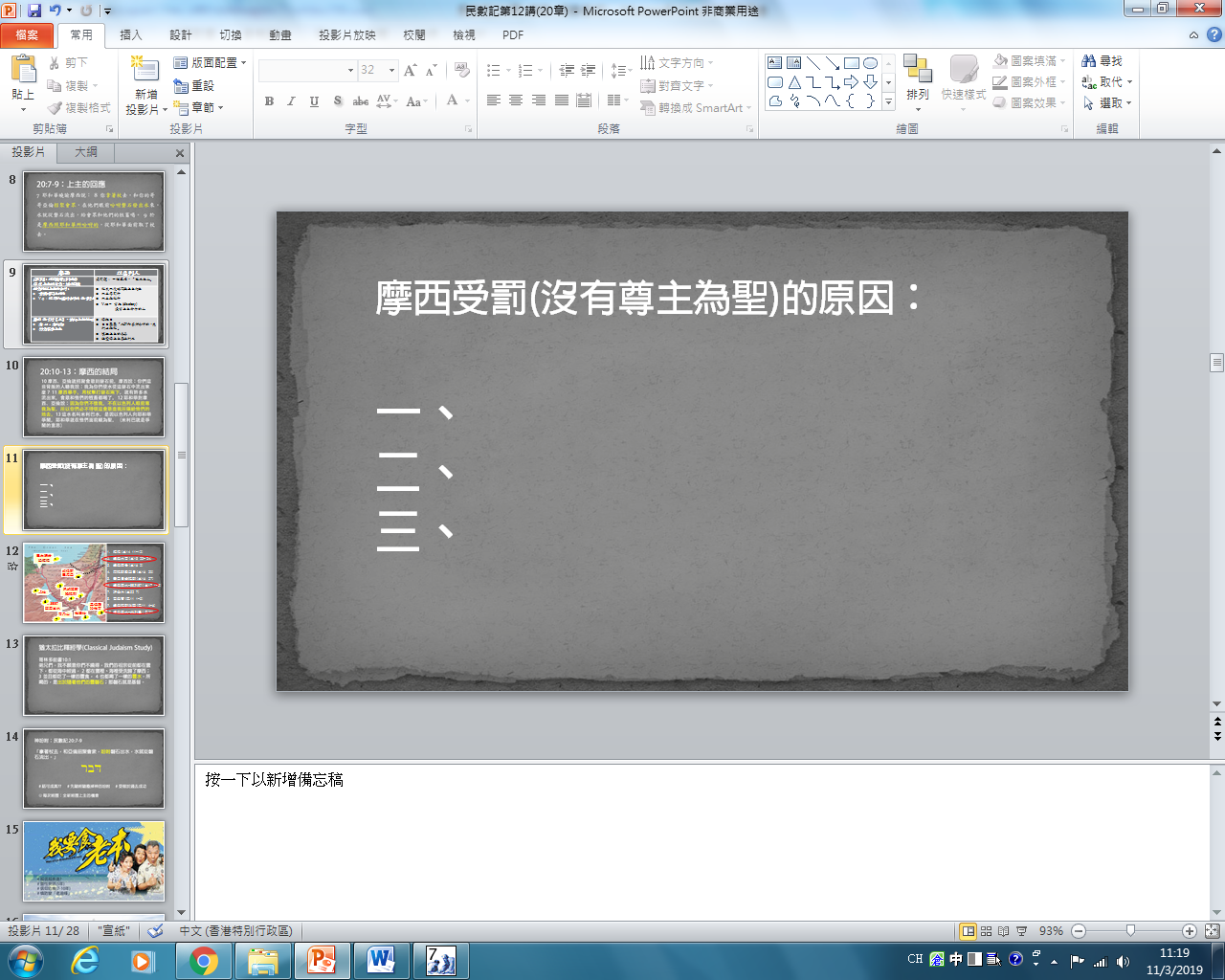 摩西受罰(沒有尊主為聖)的原因：

一、 
二、三、
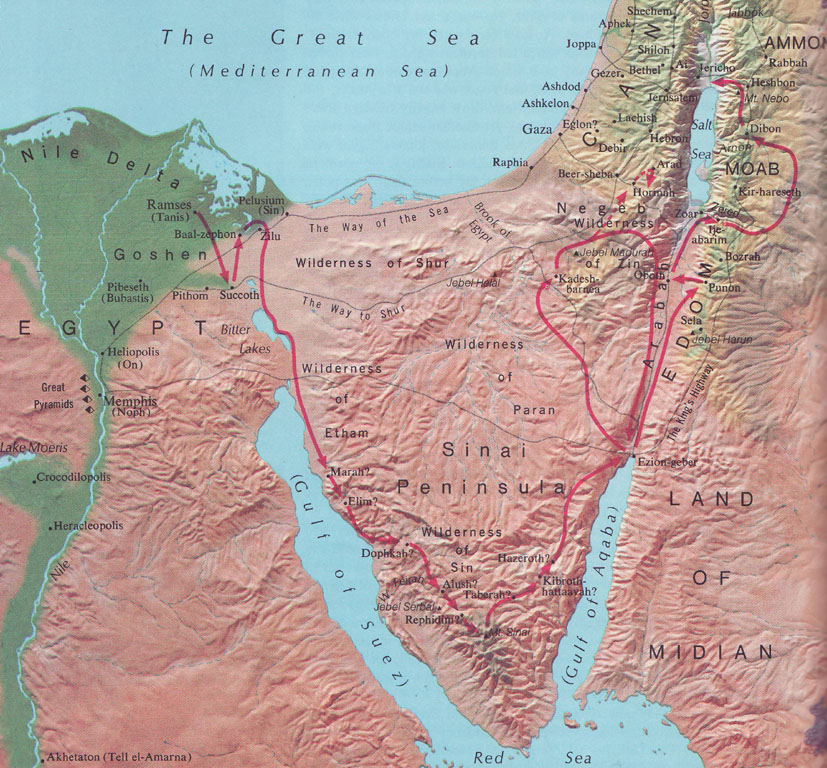 紅海(出14:11-12)
埋怨水苦(出15:23-24)
埋怨無食(出16:2)
存嗎哪至翌日(出16:20)
安息日撿嗎哪(出16:27)
埋怨無水-非利訂(出17:1-3)
拜金牛(出32:7)
發怨言(民11:1-3)
埋怨嗎哪淡薄(民11:4-6)
埋怨無水-米利巴(民20)
巴力洗分
過紅海
1
加低斯
巴尼亞
10
3
2
汛的曠野
降嗎哪
瑪拉
5
4
6
利非訂
磐石出水
基博羅
哈他瓦
9
他備拉
西乃山
8
7
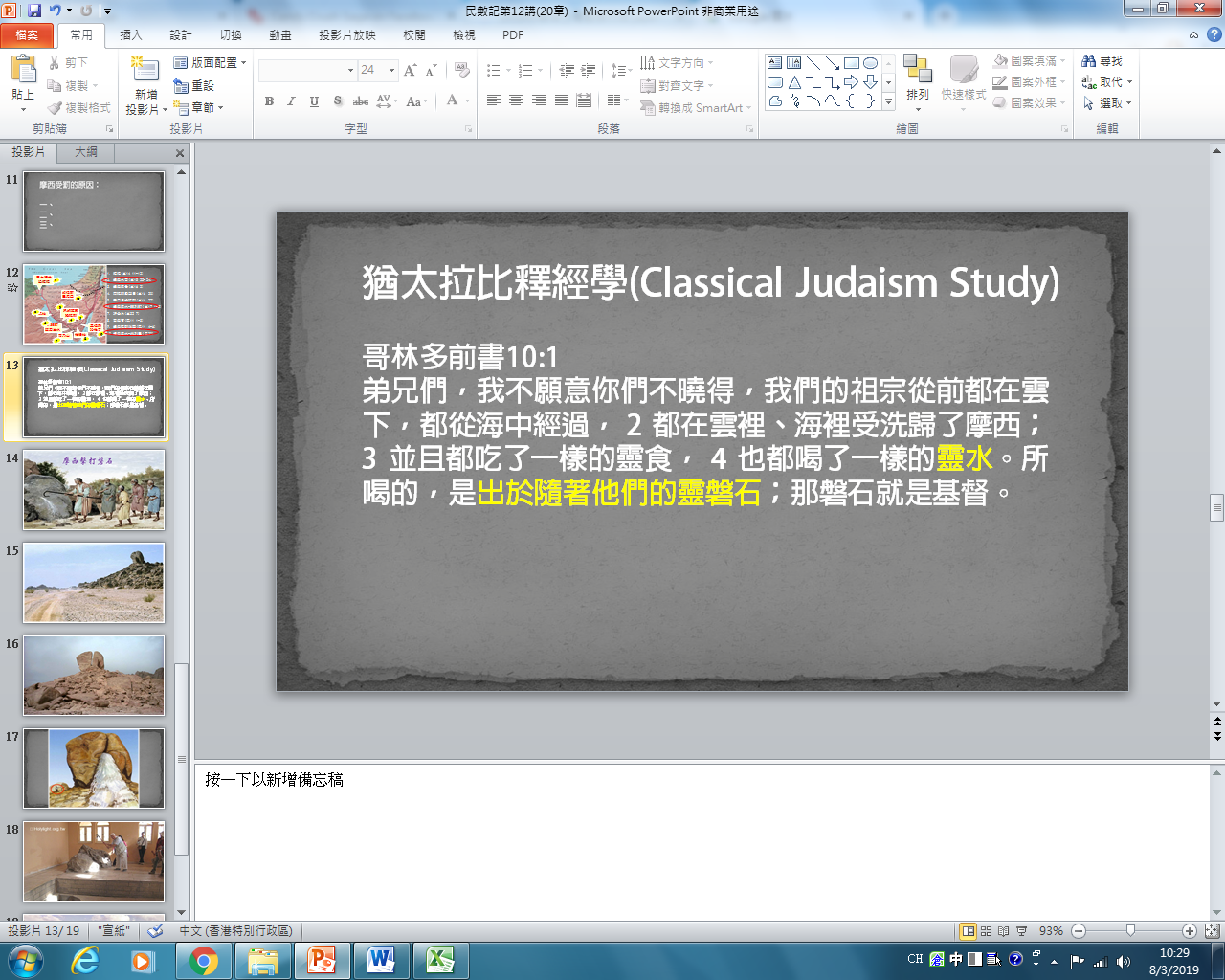 猶太拉比釋經學(Classical Judaism Study)

哥林多前書10:1 
弟兄們，我不願意你們不曉得，我們的祖宗從前都在雲下，都從海中經過， 2 都在雲裡、海裡受洗歸了摩西； 3 並且都吃了一樣的靈食， 4 也都喝了一樣的靈水。所喝的，是出於隨著他們的靈磐石；那磐石就是基督。
[Speaker Notes: 百姓埋怨無水飲 --  摩西求告上主 --  上主吩咐擊打磐石 (不是第一次)
早於出 17  // 利非訂  --  有先前經驗]
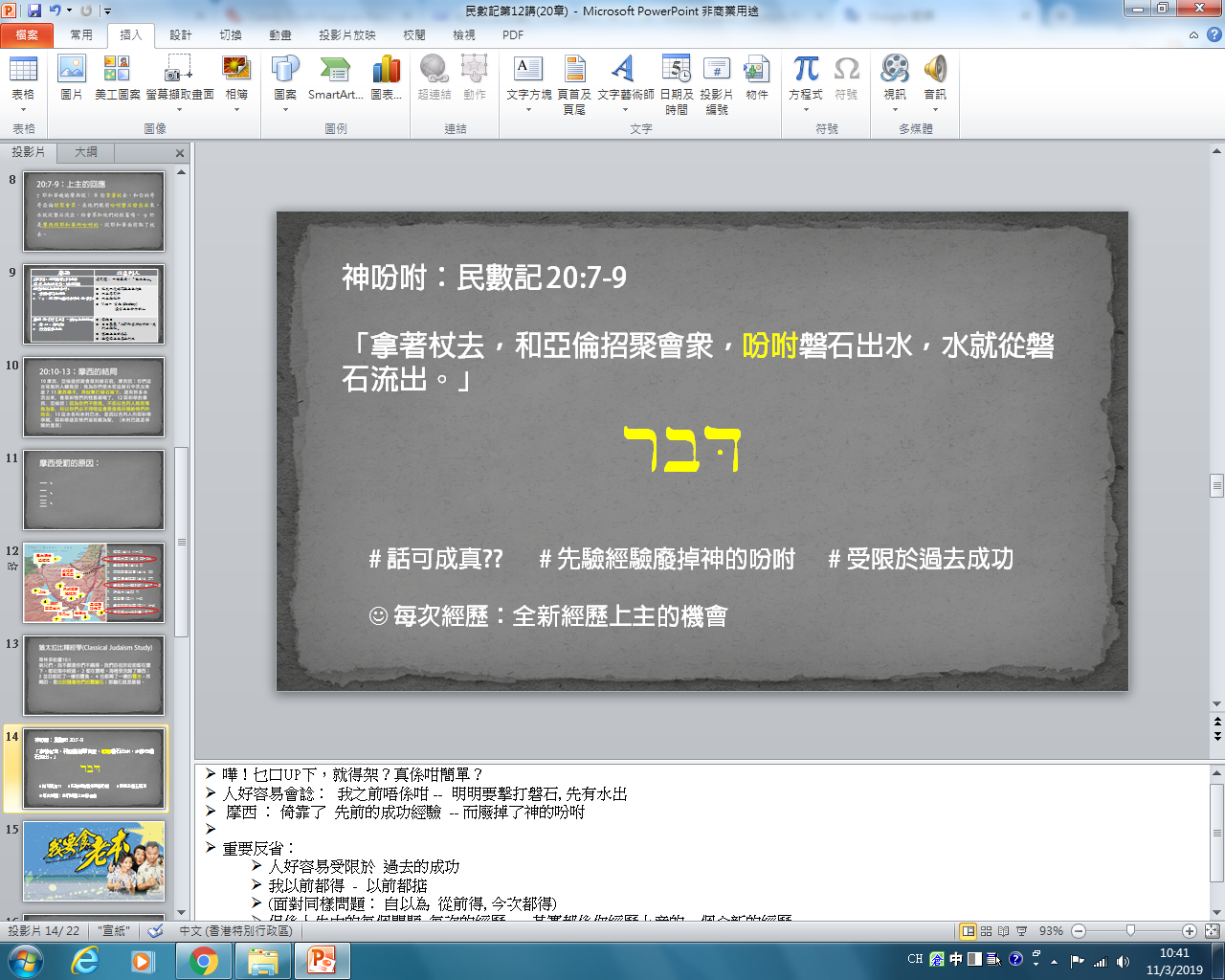 神吩咐：民數記 20:7-9

「拿著杖去，和亞倫招聚會眾，吩咐磐石出水，水就從磐石流出。」
rbD
# 話可成真??	# 先驗經驗廢掉神的吩咐	      # 受限於過去成功	

 每次經歷：全新經歷上主的機會
[Speaker Notes: 嘩！乜口UP下，就得架？真係咁簡單？
人好容易會諗：  我之前唔係咁 --  明明要擊打磐石, 先有水出
 摩西 ： 倚靠了  先前的成功經驗  -- 而廢掉了神的吩咐
 
重要反省：
人好容易受限於  過去的成功
我以前都得  -  以前都掂  
(面對同樣問題： 自以為  從前得, 今次都得)
但係人生中的每個問題, 每次的經歷  --  其實都係你經歷上帝的一個全新的經歷]
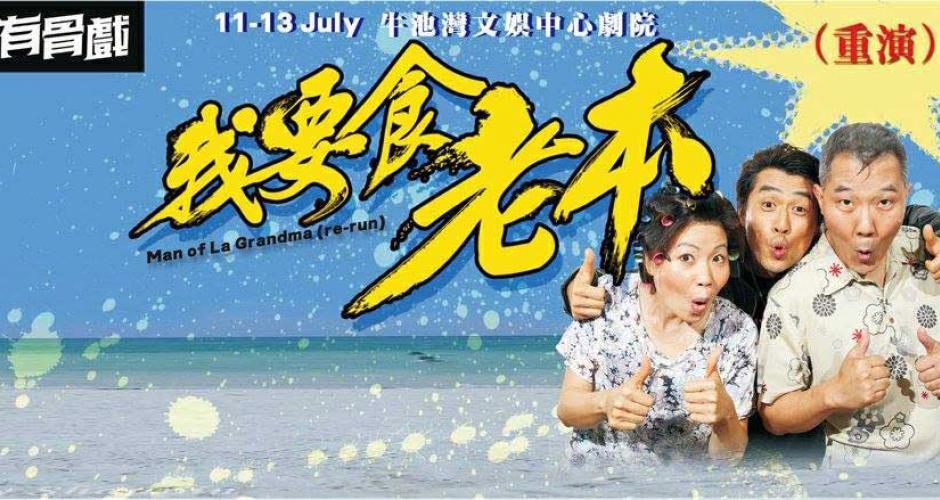 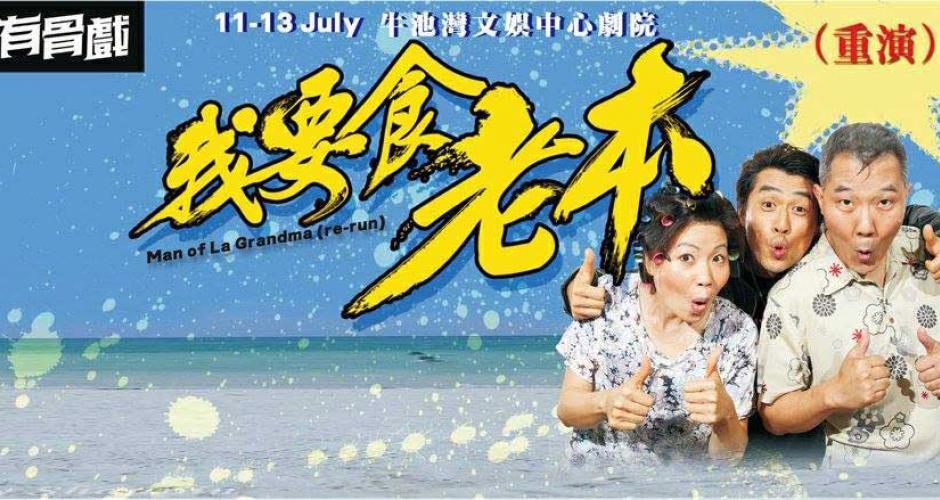 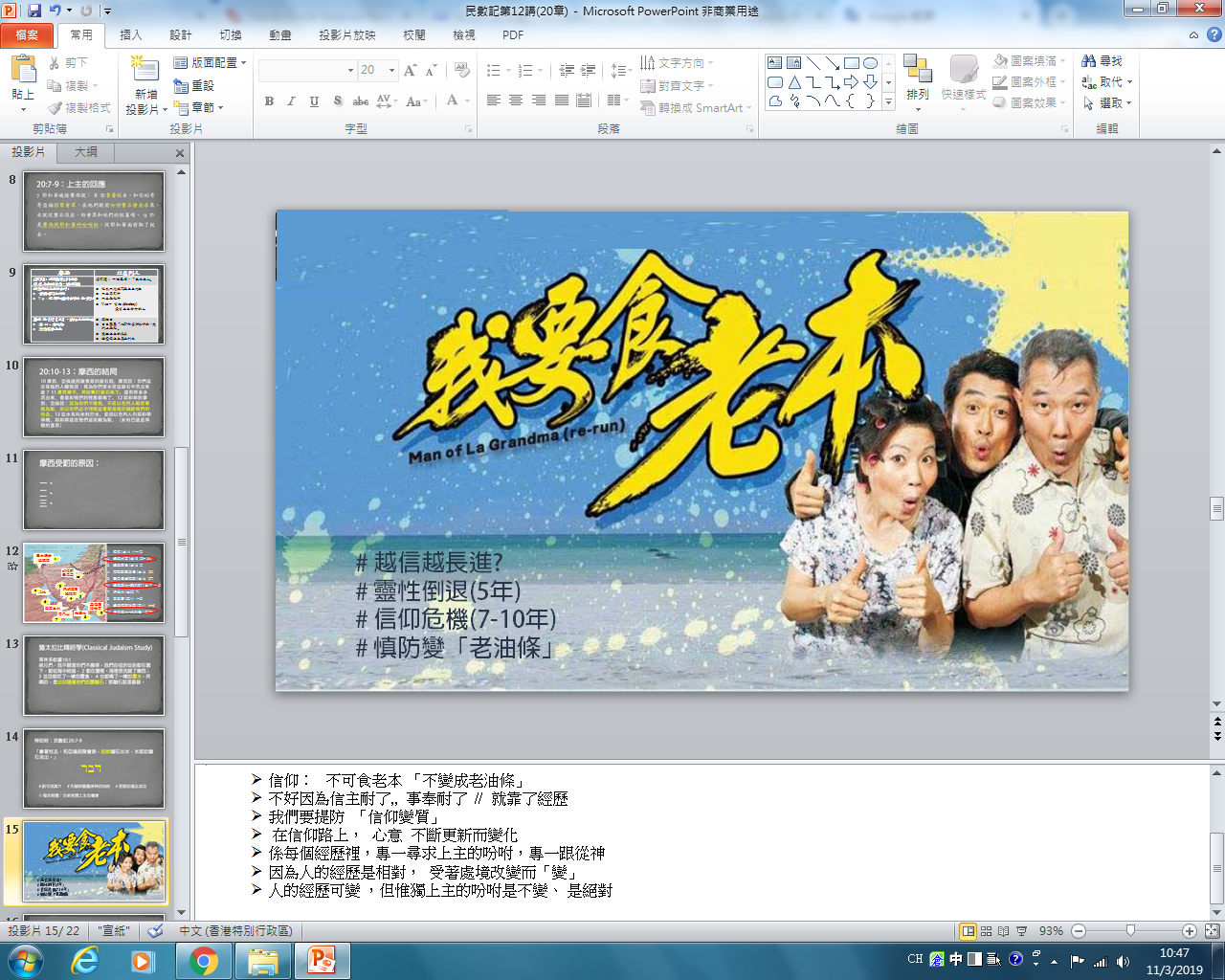 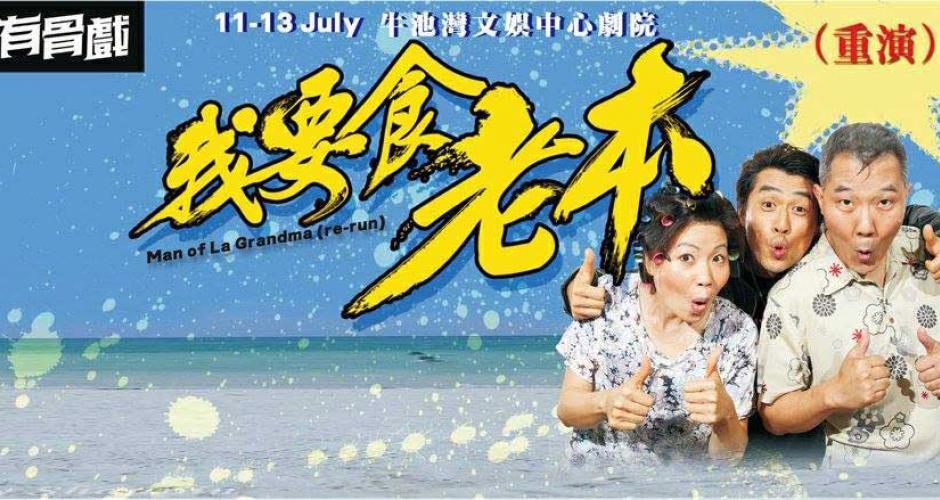 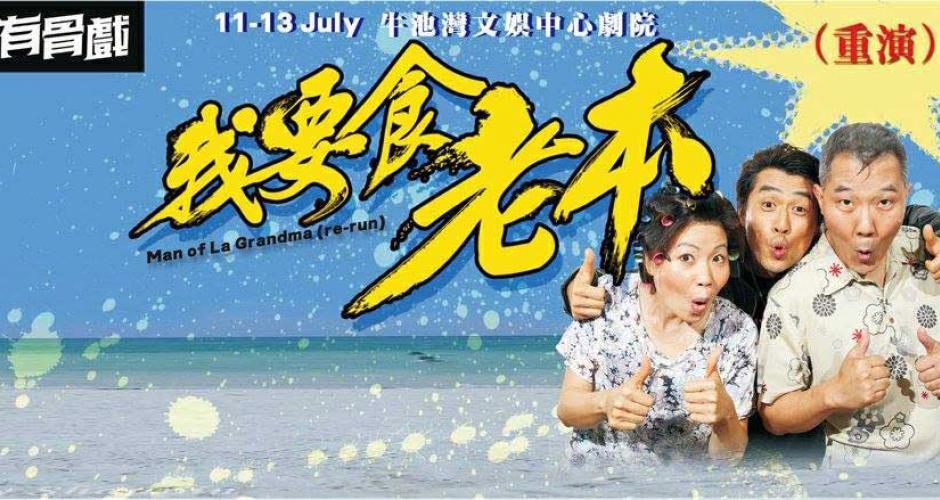 # 越信越長進? 
# 靈性倒退(5年)
# 信仰危機(7-10年)
# 慎防變「老油條」
[Speaker Notes: 人係信仰歷程中,  容易出現  「食老本」的情況
神學院做研究：教會調查：  「信主愈久，是否靈命會愈長進？」
答案： 大部分信徒在信主5年後，靈命呈現「倒退現象」
唔係好想返教會 --  不想敬拜  --  讀聖經  --  對神冷淡
信主第 7-10年，會出現 離開教會的危機
 
信仰：   不可食老本 「不變成老油條」
不好因為信主耐了,,  事奉耐了  //  就靠了經歷
我們要提防  「信仰變質」
 在信仰路上，  心意  不斷更新而變化
係每個經歷裡，專一尋求上主的吩咐，專一跟從神]
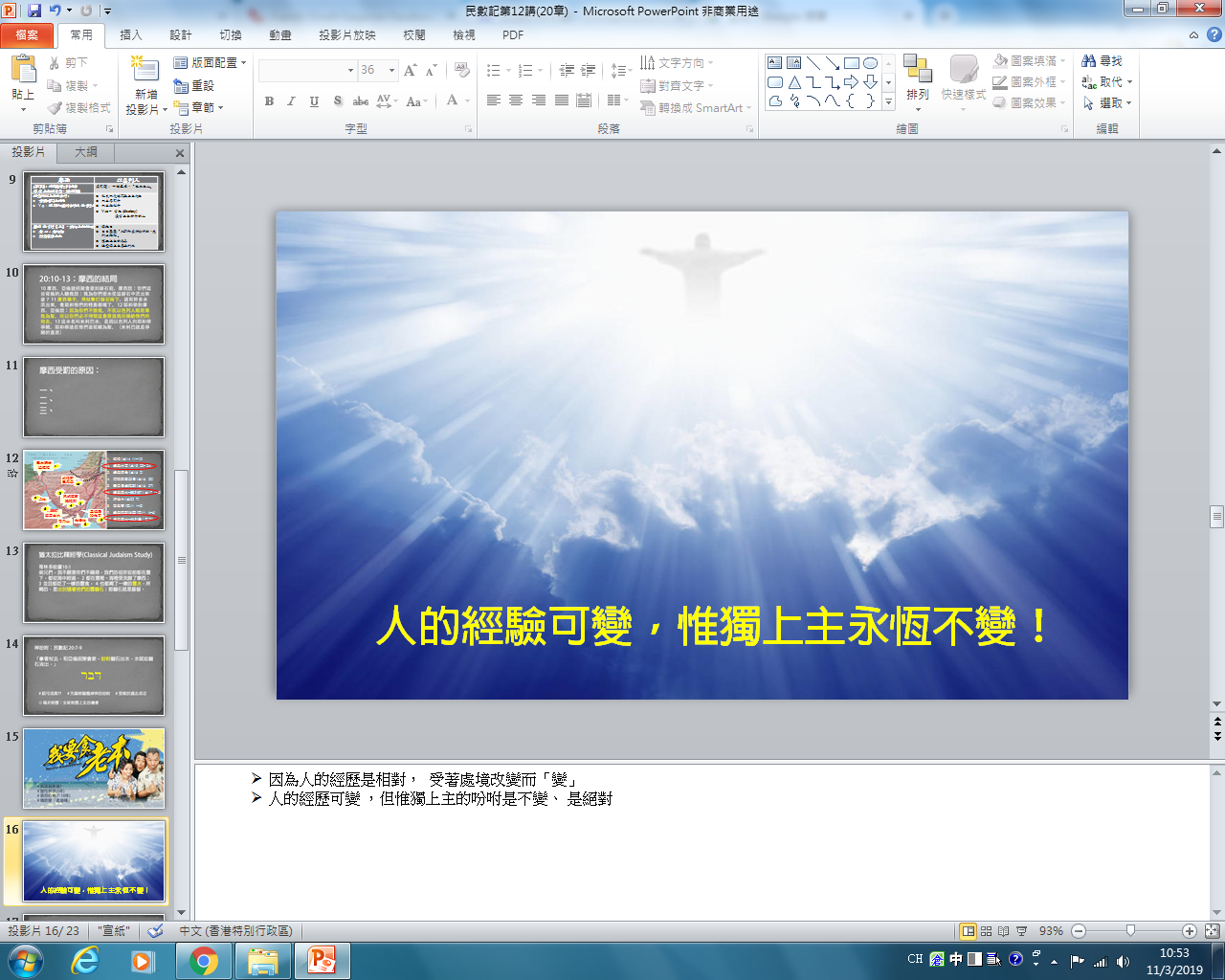 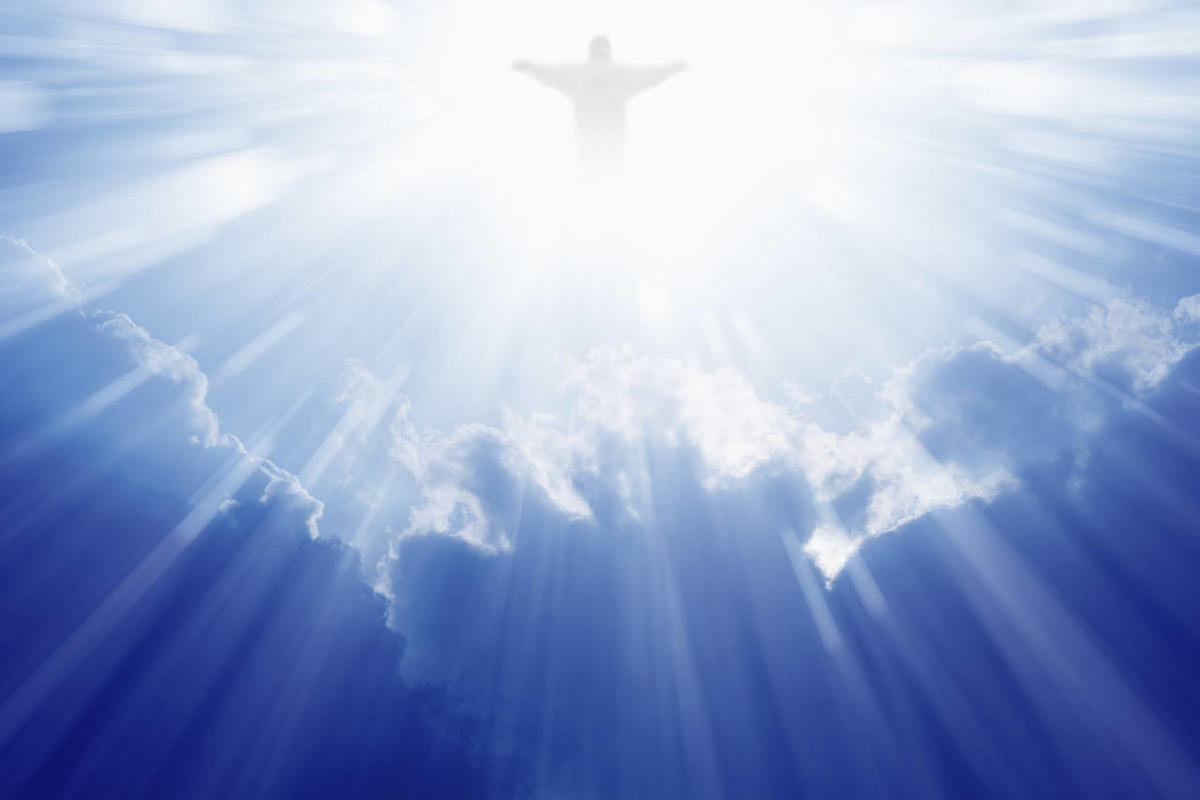 人的經驗可變，惟獨上主永恆不變！
[Speaker Notes: 因為人的經歷是相對，  受著處境改變而「變」 
人的經歷可變 ，但惟獨上主的吩咐是不變、 是絕對]
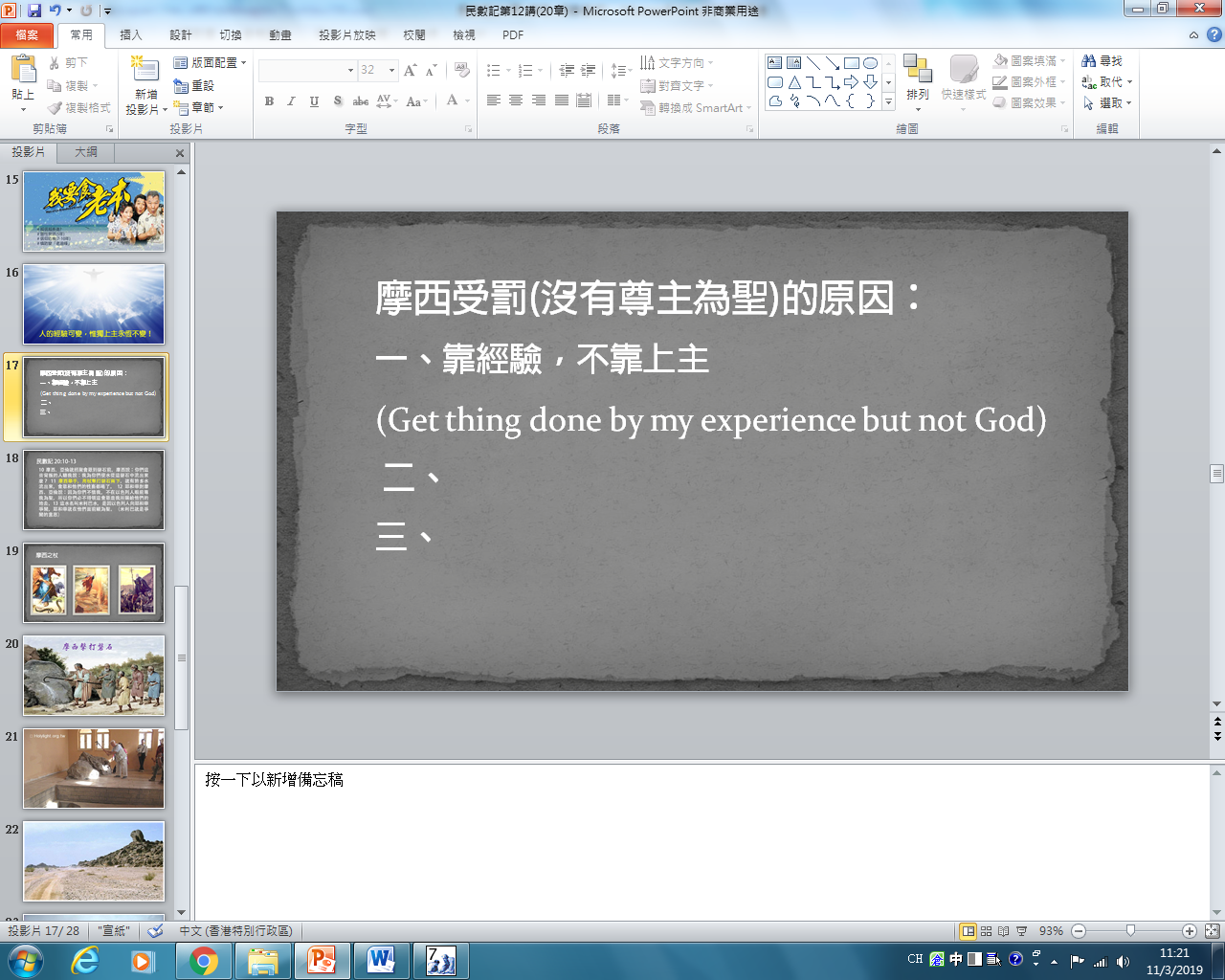 摩西受罰(沒有尊主為聖)的原因：
一、靠經驗，不靠上主
(Get thing done by my experience but not God)
 二、三、
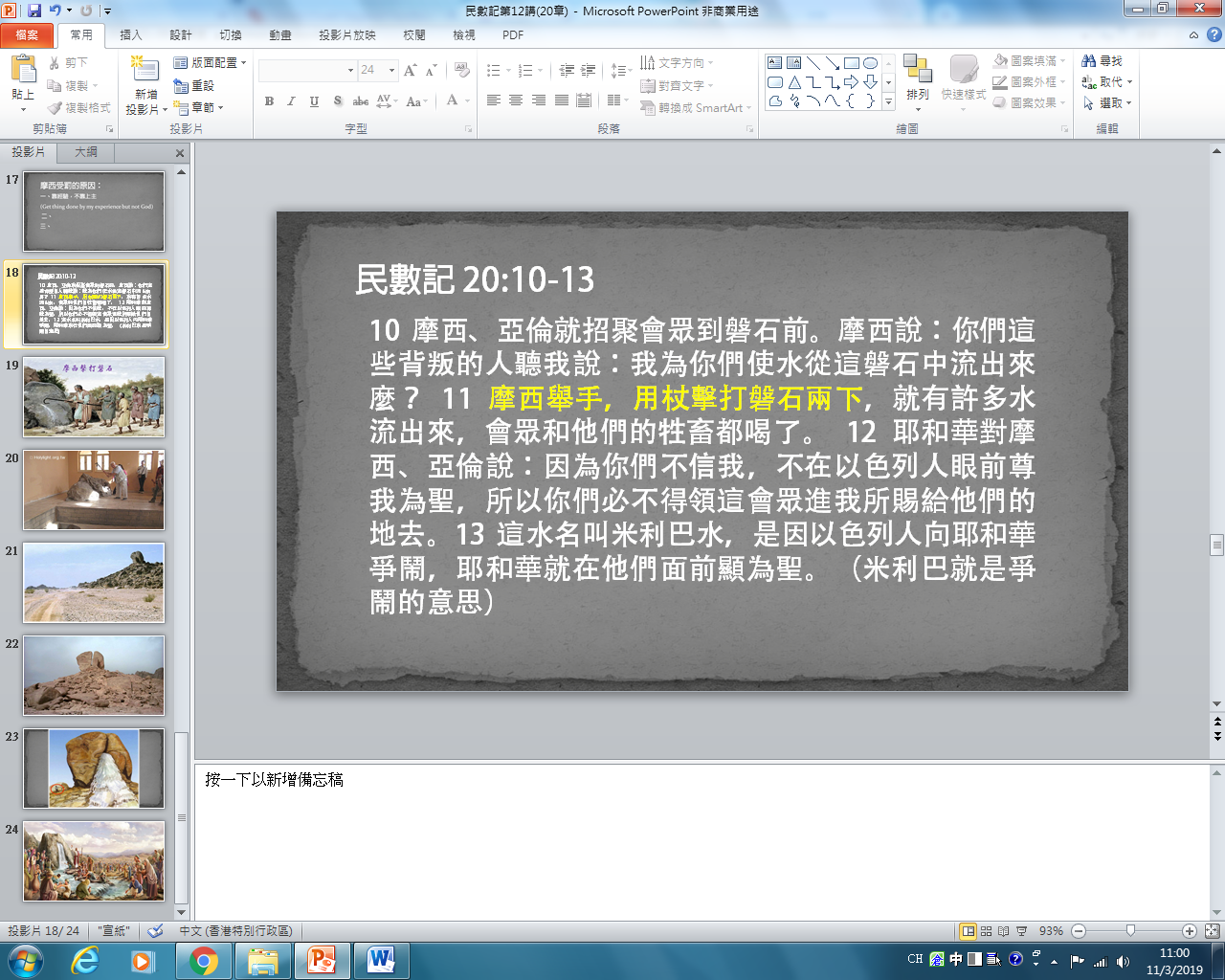 民數記 20:10-13
10 摩西、亞倫就招聚會眾到磐石前。摩西說：你們這些背叛的人聽我說：我為你們使水從這磐石中流出來麼？ 11 摩西舉手，用杖擊打磐石兩下，就有許多水流出來，會眾和他們的牲畜都喝了。 12 耶和華對摩西、亞倫說：因為你們不信我，不在以色列人眼前尊我為聖，所以你們必不得領這會眾進我所賜給他們的地去。13 這水名叫米利巴水，是因以色列人向耶和華爭鬧，耶和華就在他們面前顯為聖。（米利巴就是爭鬧的意思）
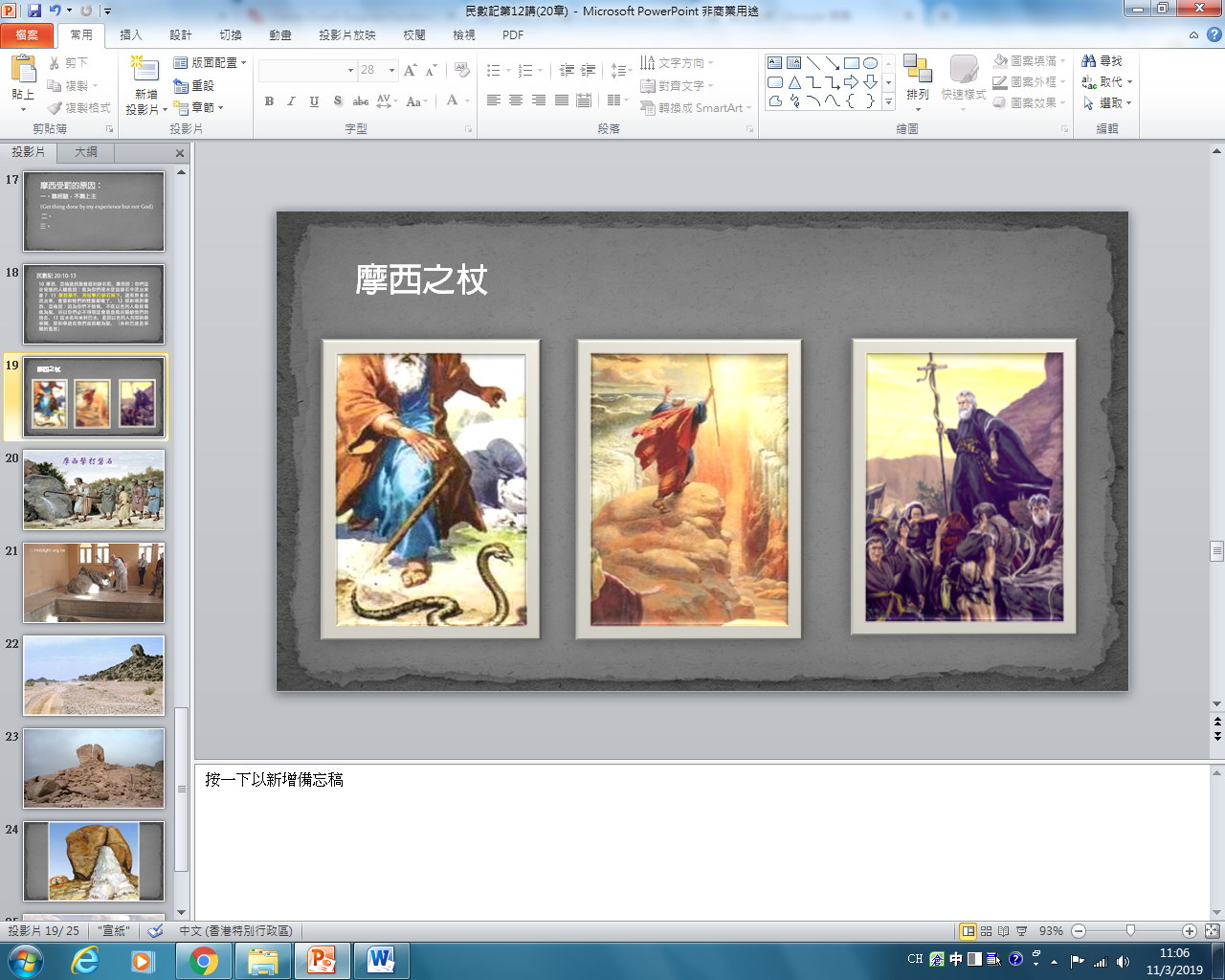 摩西之杖
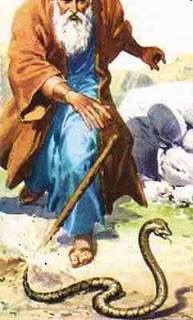 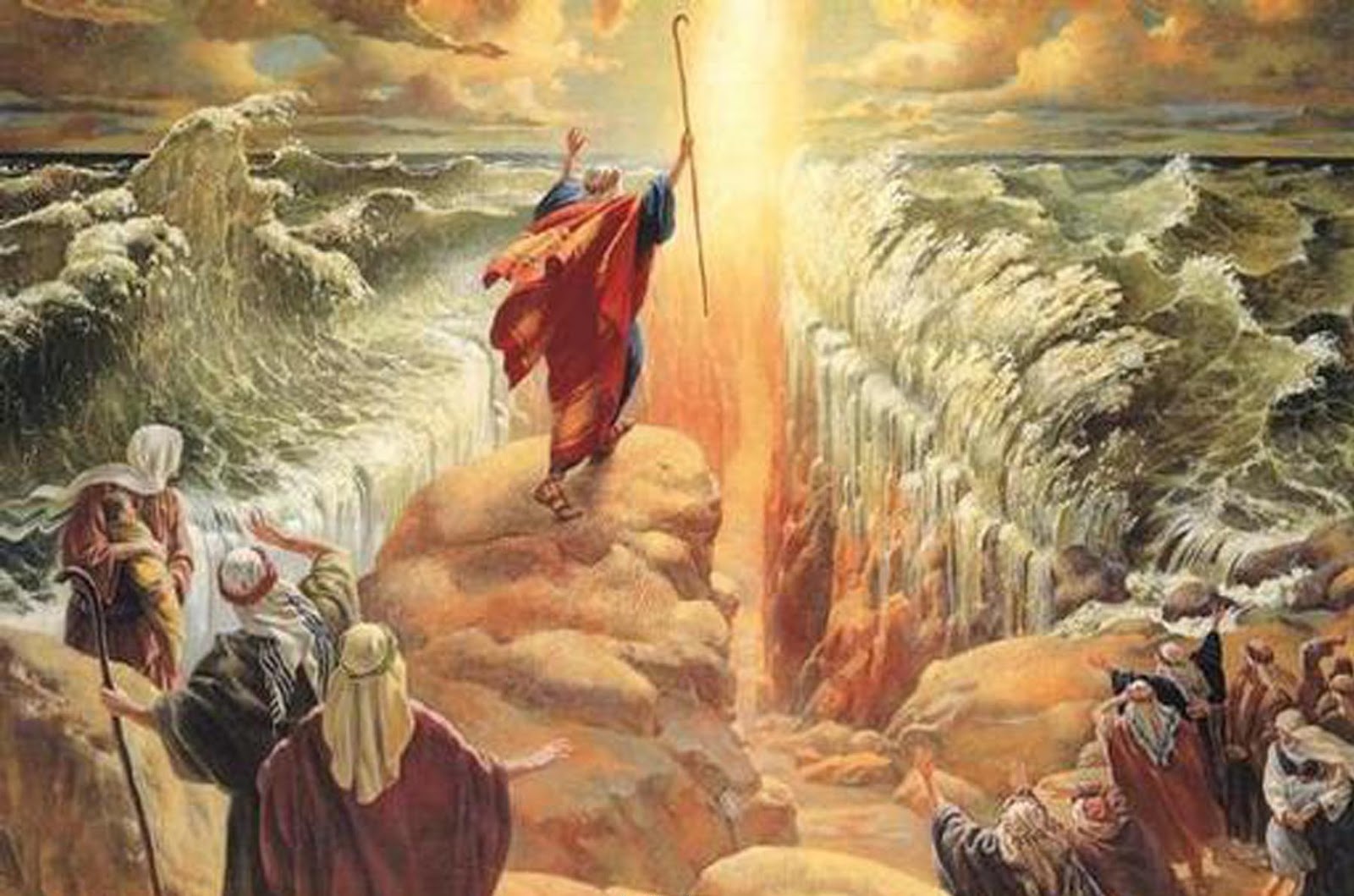 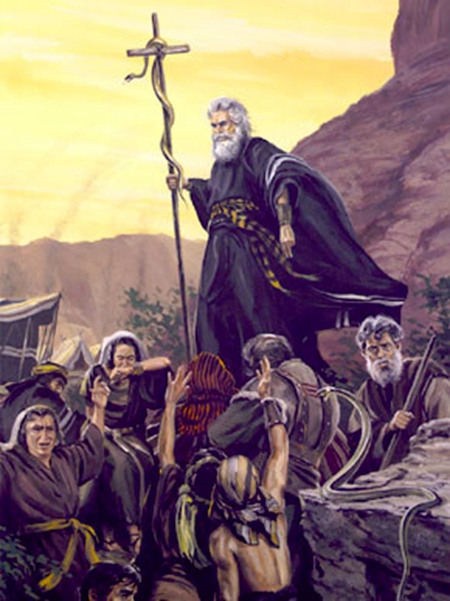 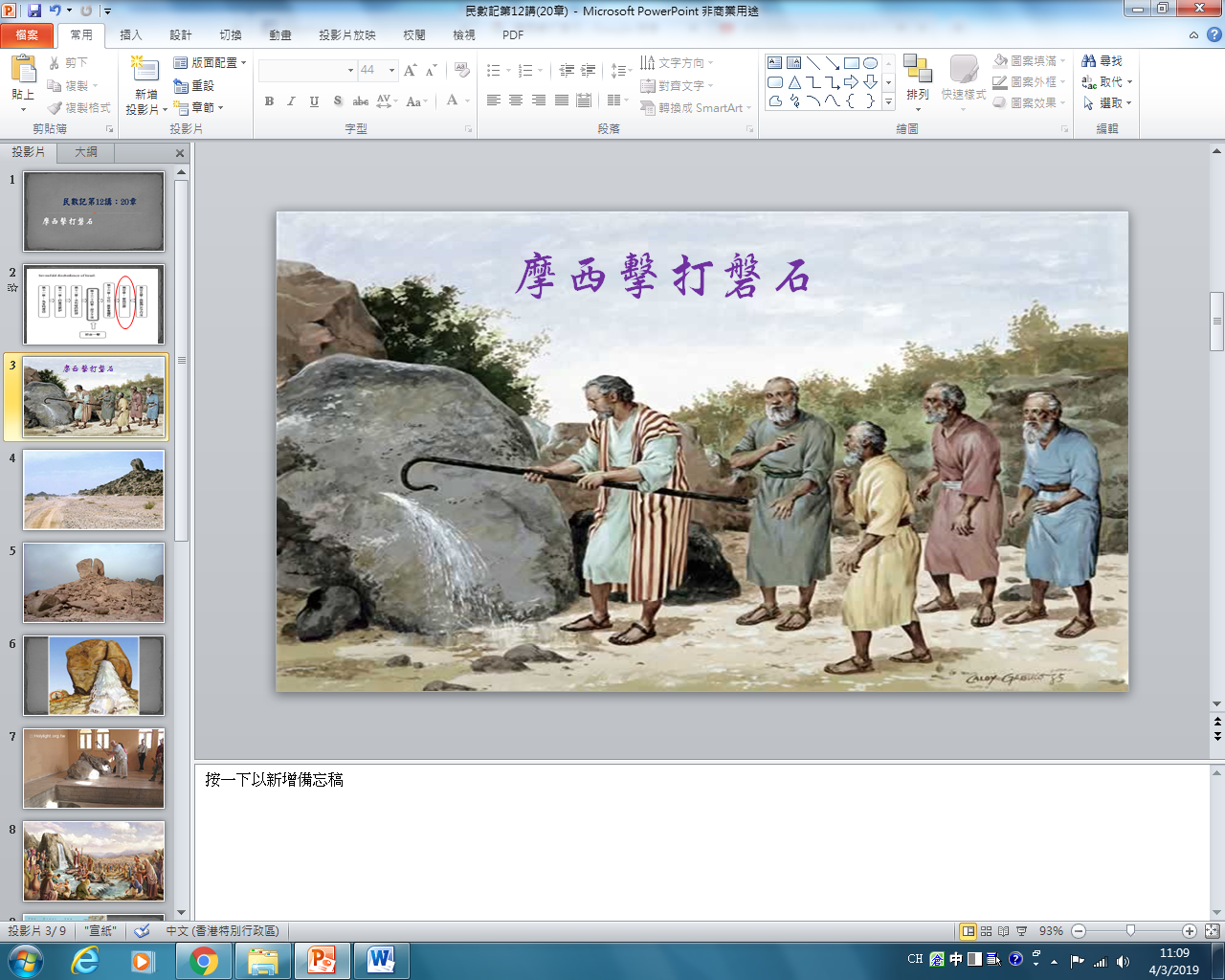 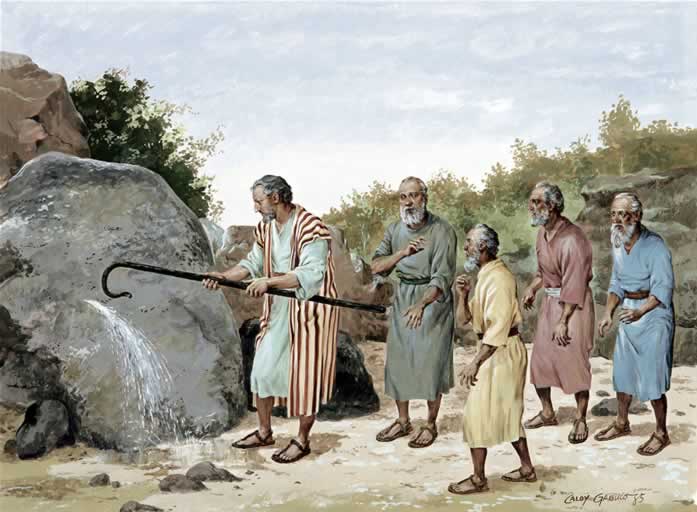 摩西擊打磐石
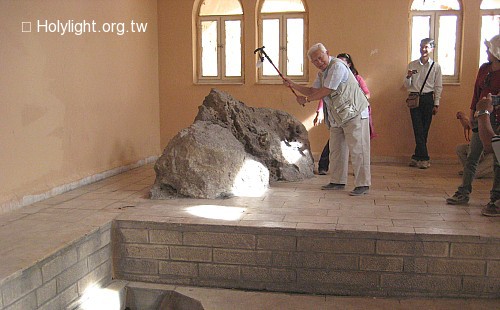 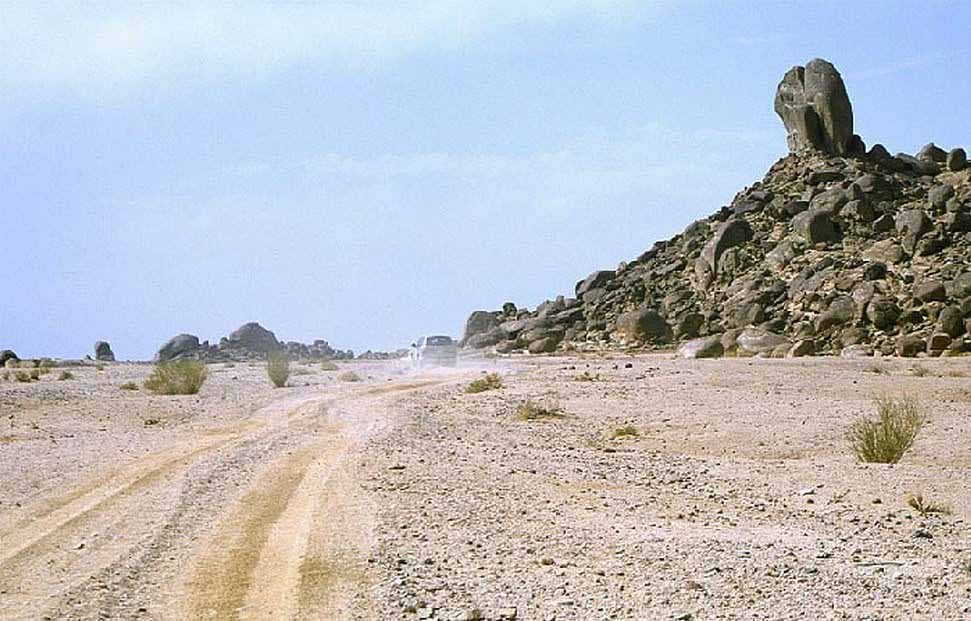 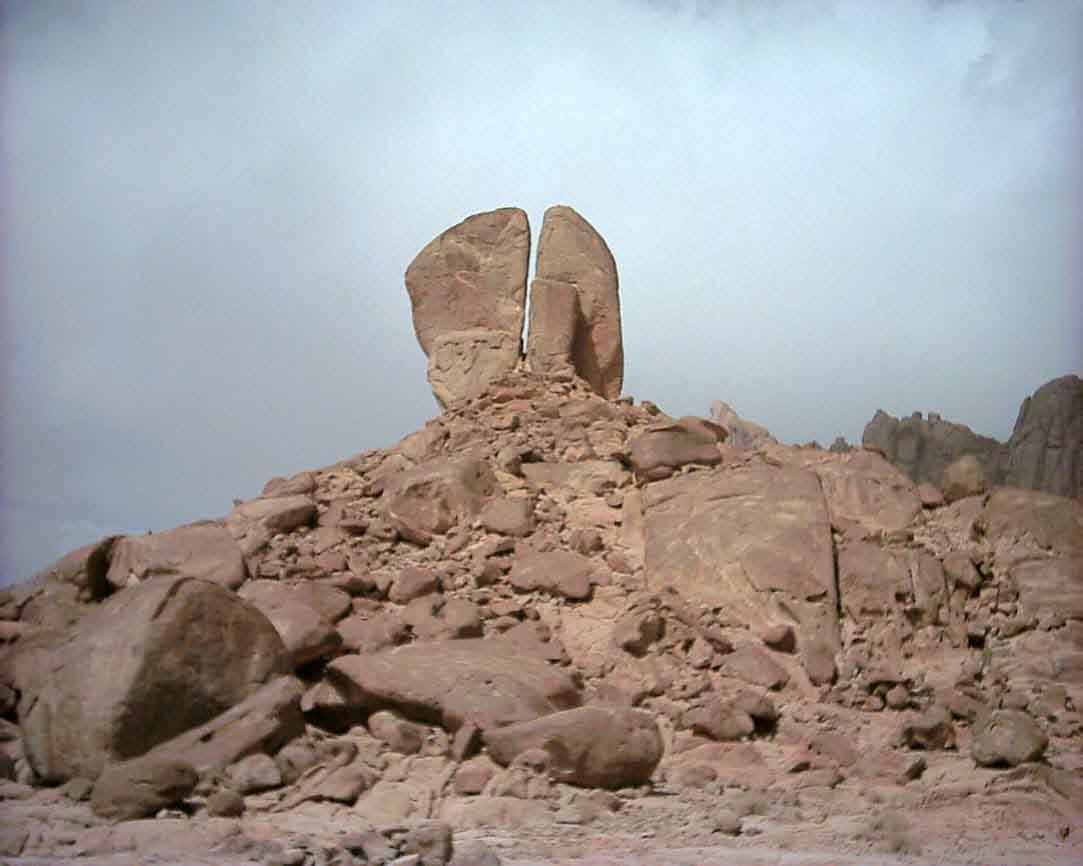 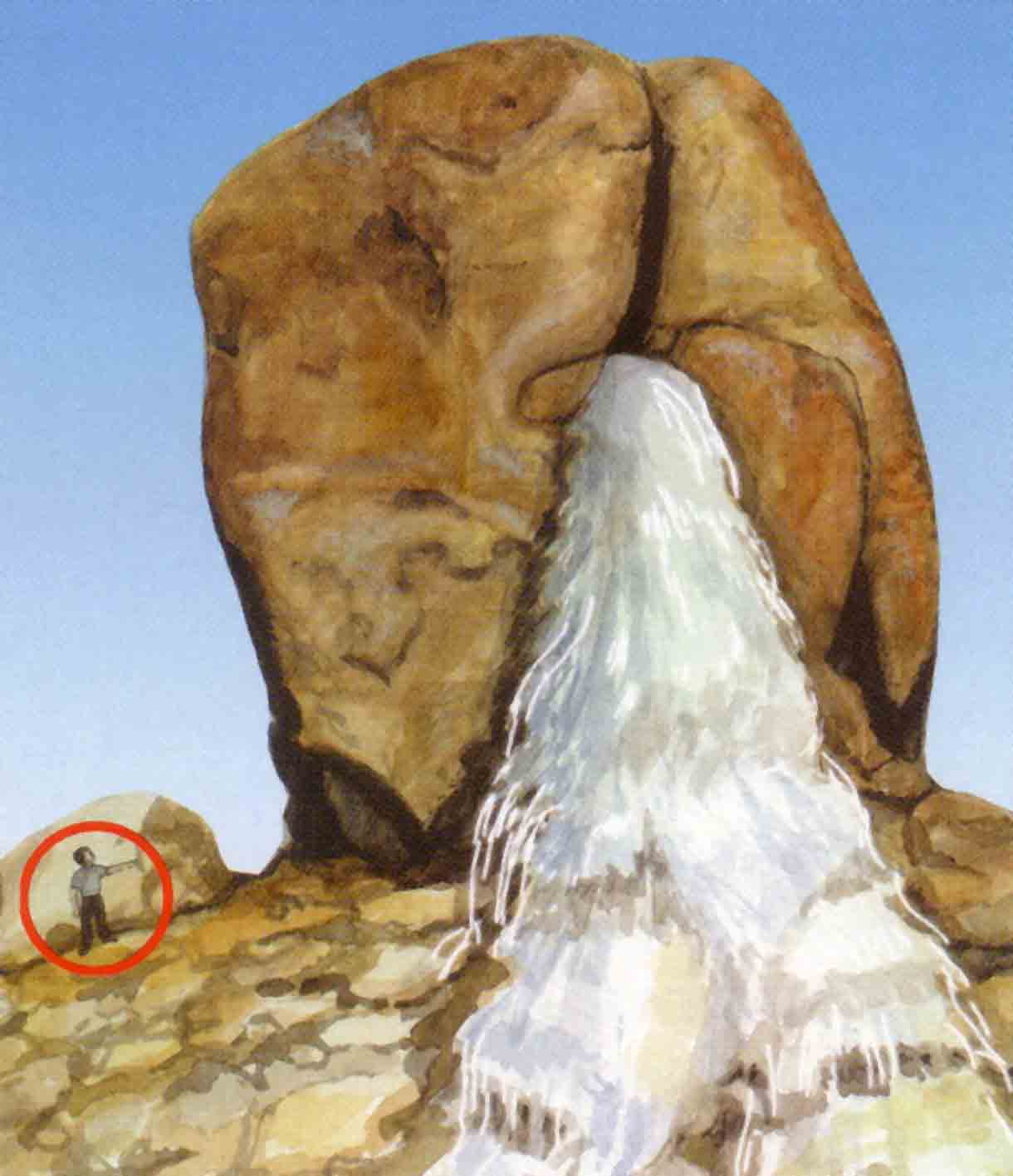 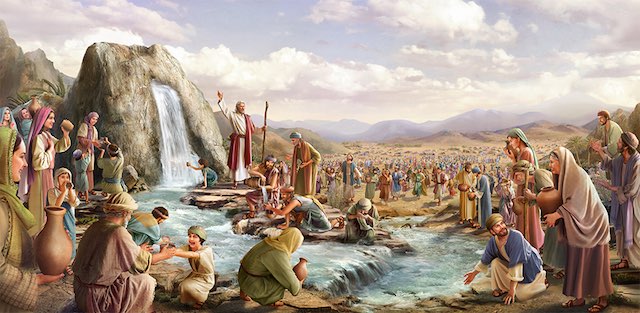 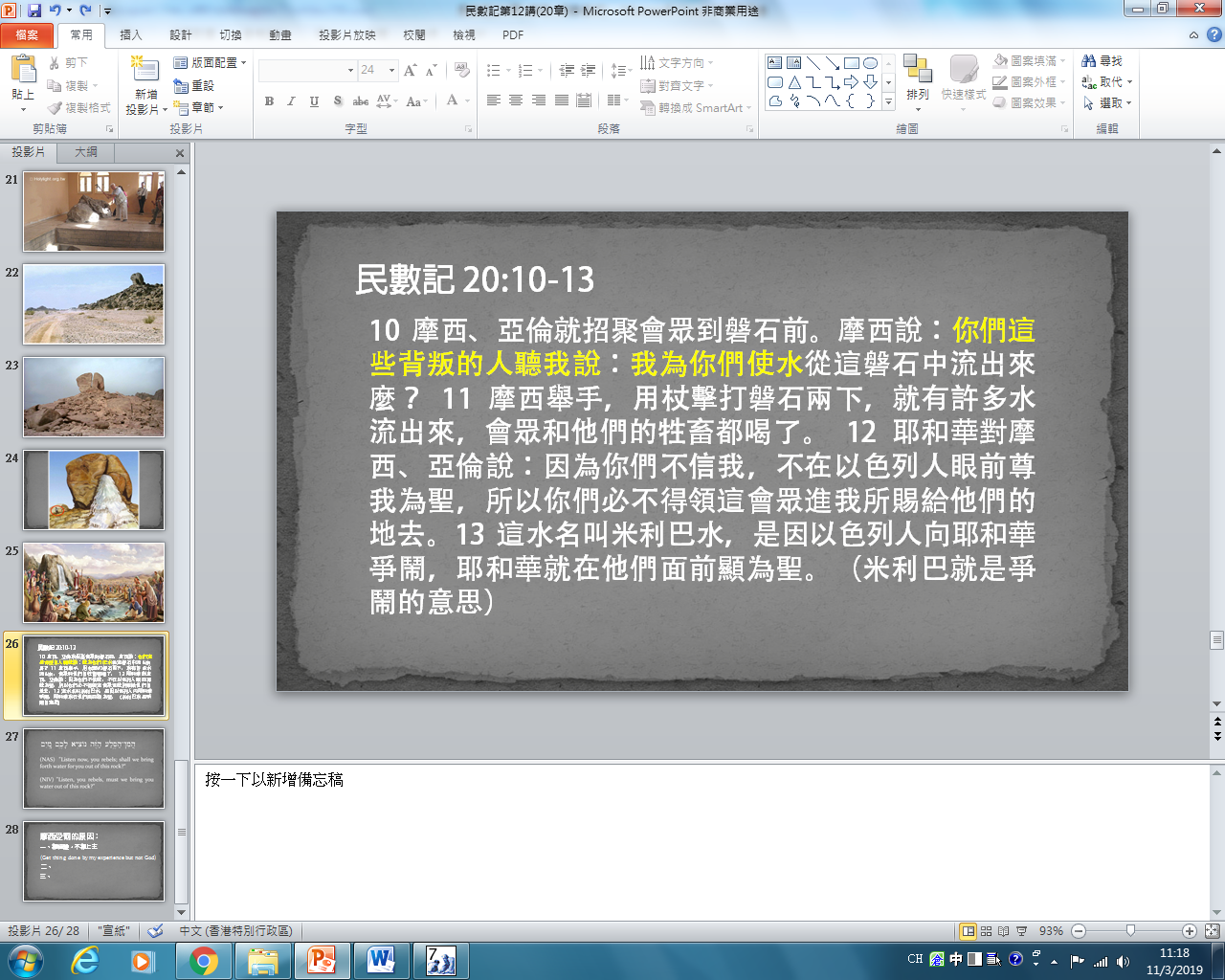 民數記 20:10-13
10 摩西、亞倫就招聚會眾到磐石前。摩西說：你們這些背叛的人聽我說：我為你們使水從這磐石中流出來麼？ 11 摩西舉手，用杖擊打磐石兩下，就有許多水流出來，會眾和他們的牲畜都喝了。 12 耶和華對摩西、亞倫說：因為你們不信我，不在以色列人眼前尊我為聖，所以你們必不得領這會眾進我所賜給他們的地去。13 這水名叫米利巴水，是因以色列人向耶和華爭鬧，耶和華就在他們面前顯為聖。（米利巴就是爭鬧的意思）
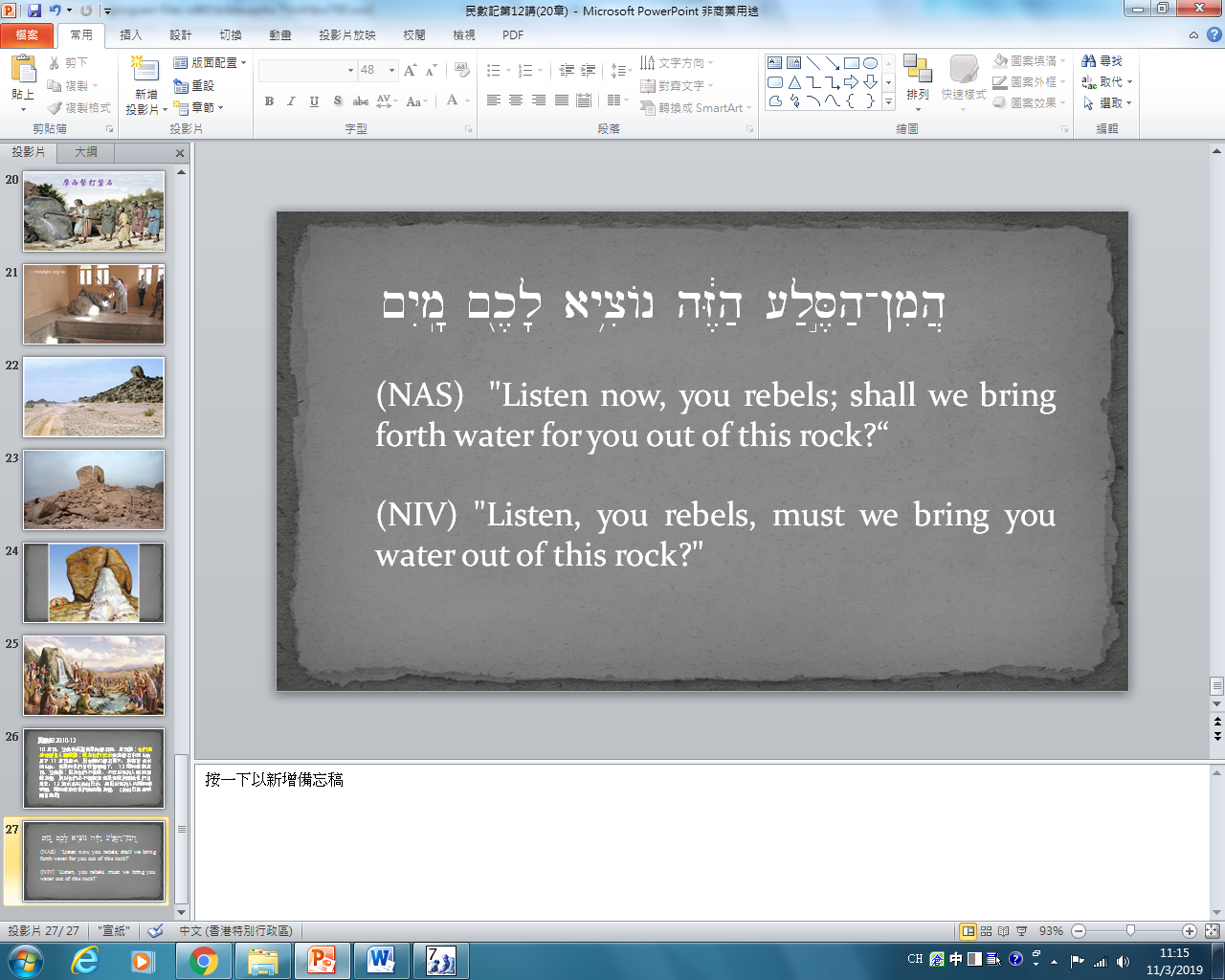 ~yIm") ~k,Þl' ayciîAn hZ<ëh; [l;S,äh;-!mih]
(NAS)  "Listen now, you rebels; shall we bring forth water for you out of this rock?“

(NIV) "Listen, you rebels, must we bring you water out of this rock?"
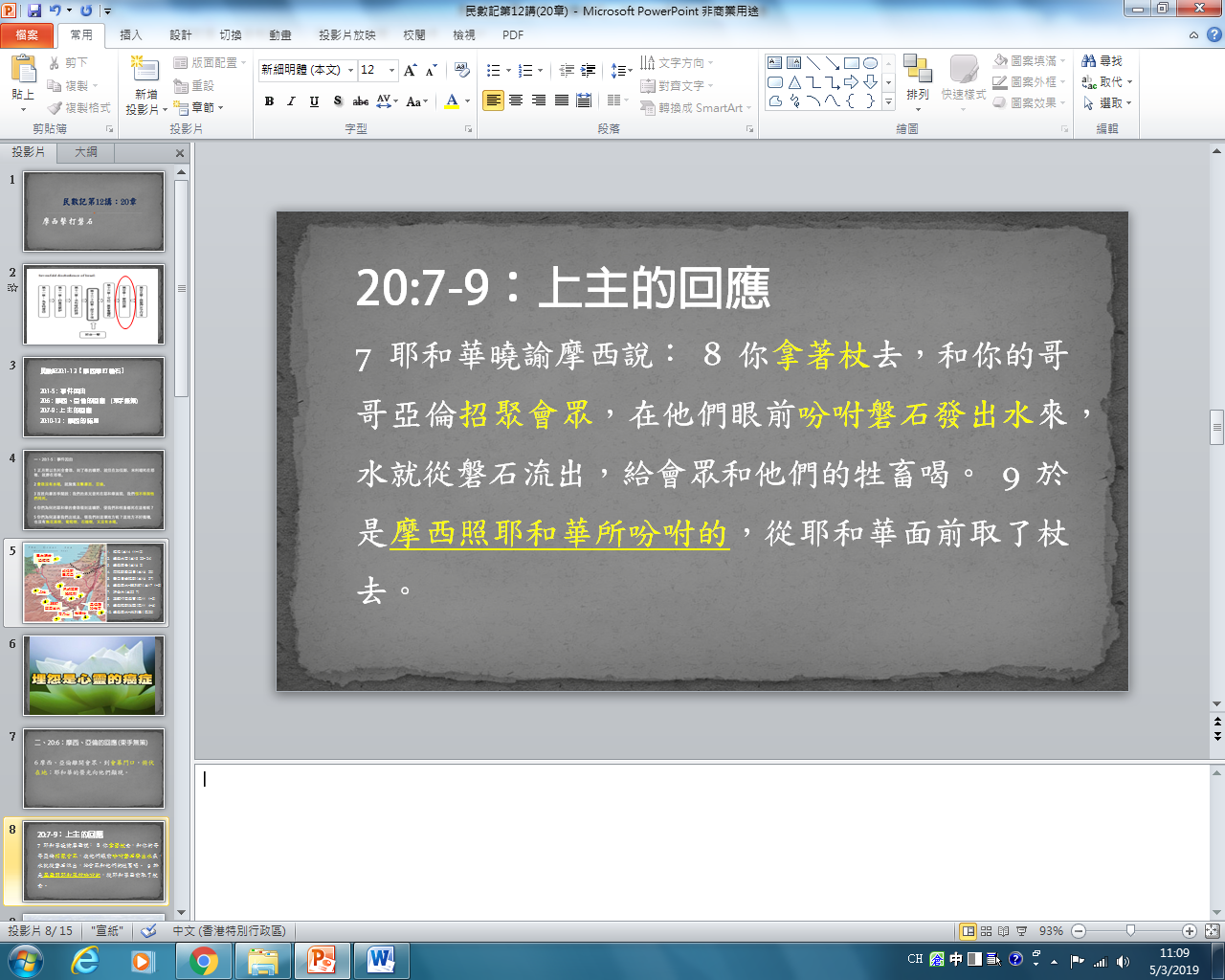 20:7-9：上主的回應
7 耶和華曉諭摩西說： 8 你拿著杖去，和你的哥哥亞倫招聚會眾，在他們眼前吩咐磐石發出水來，水就從磐石流出，給會眾和他們的牲畜喝。 9 於是摩西照耶和華所吩咐的，從耶和華面前取了杖去。
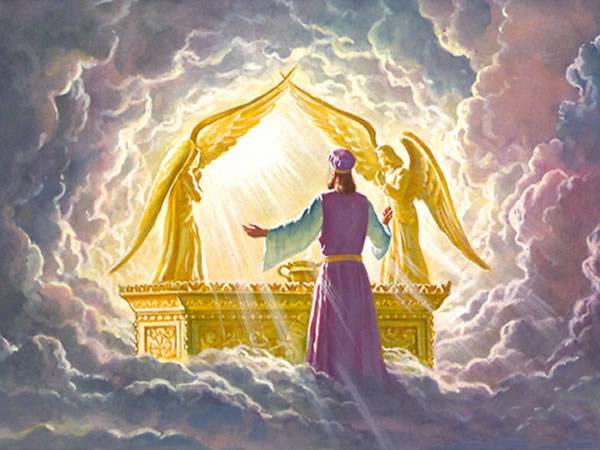 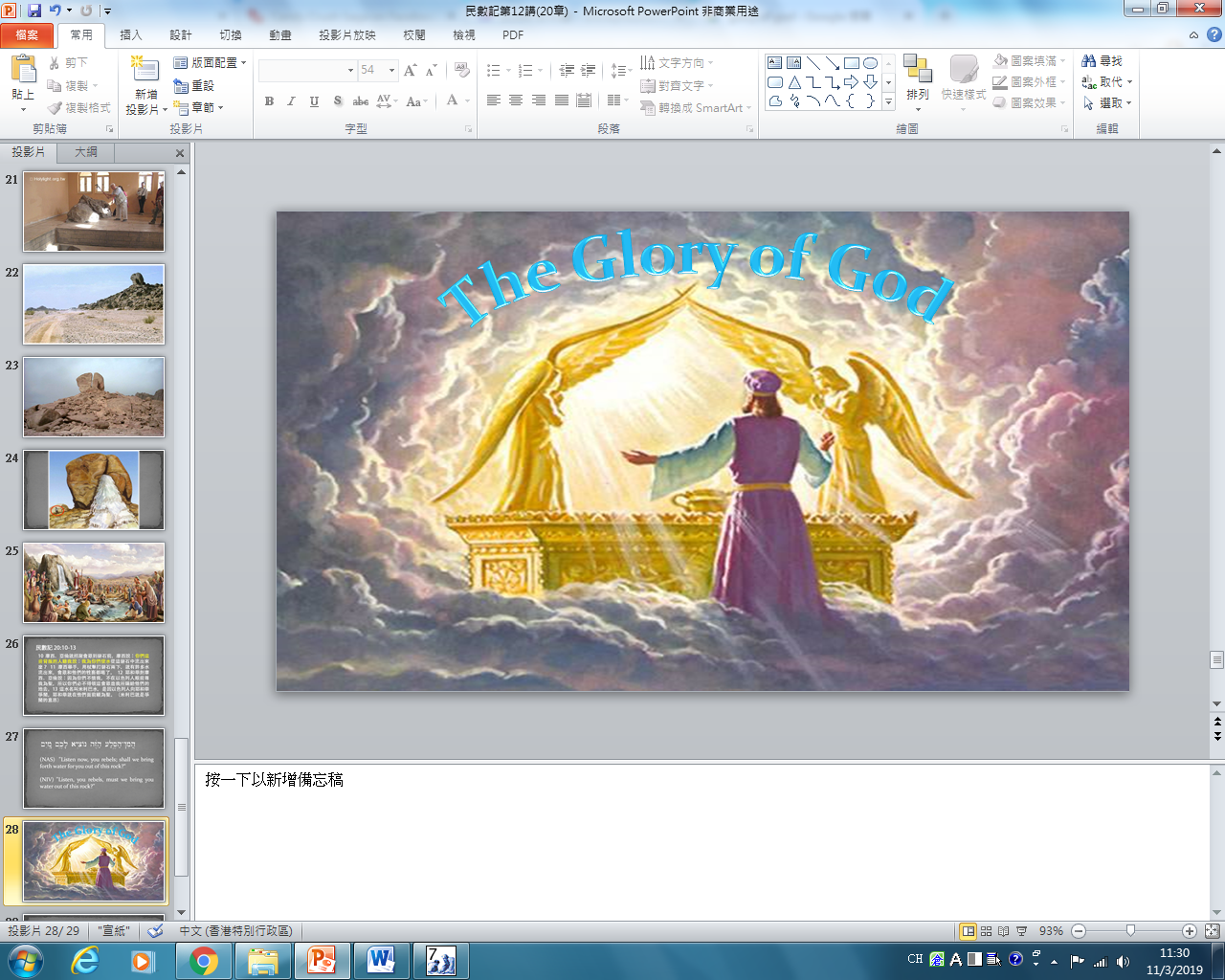 The Glory of God
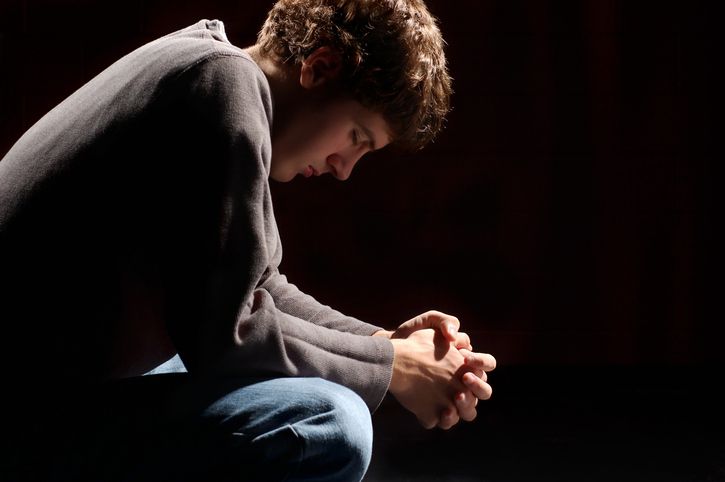 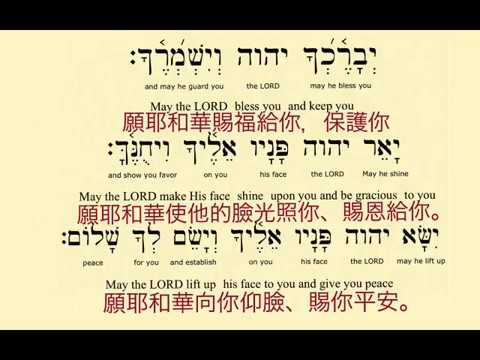 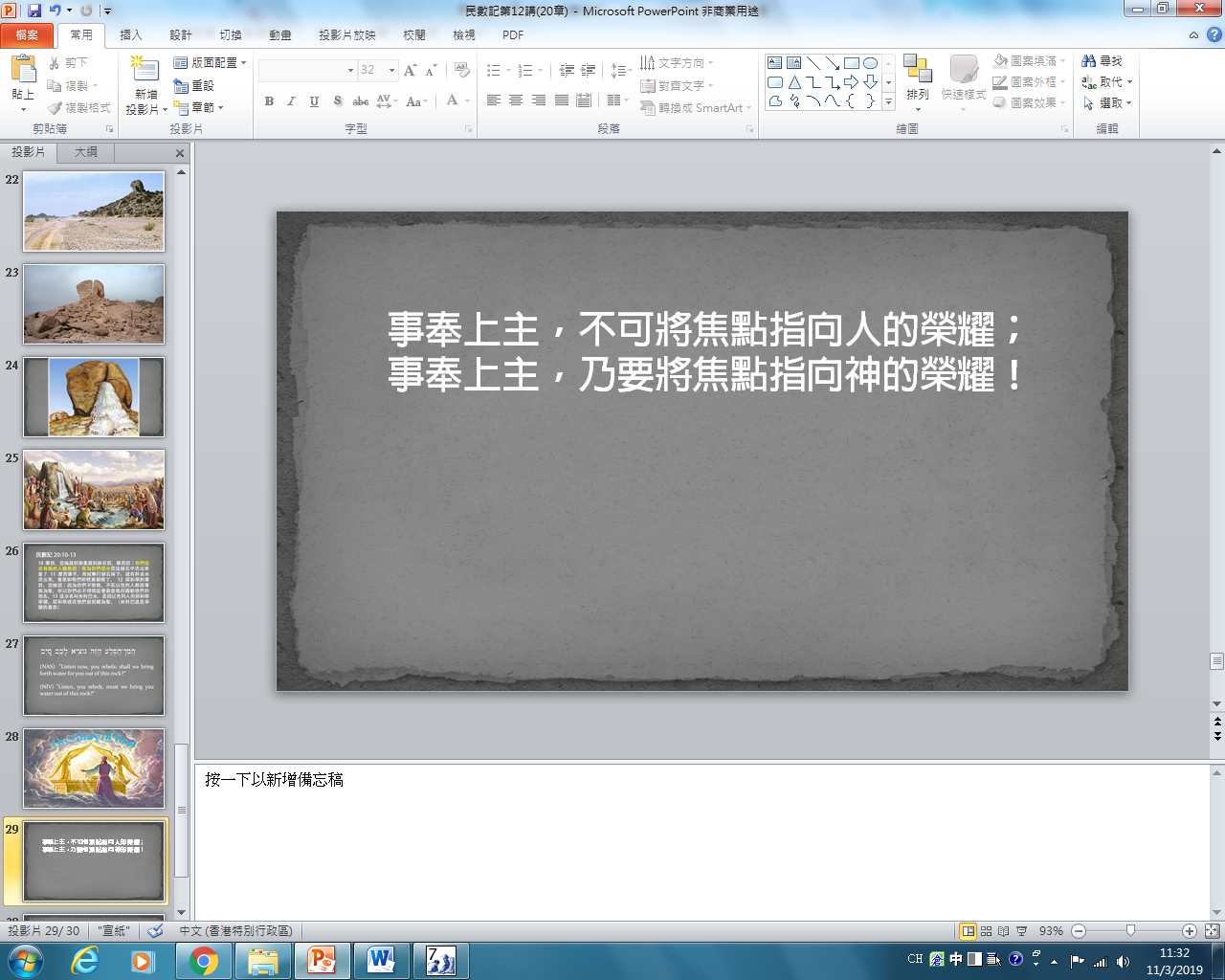 事奉上主，不可將焦點指向人的榮耀；
事奉上主，乃要將焦點指向神的榮耀！
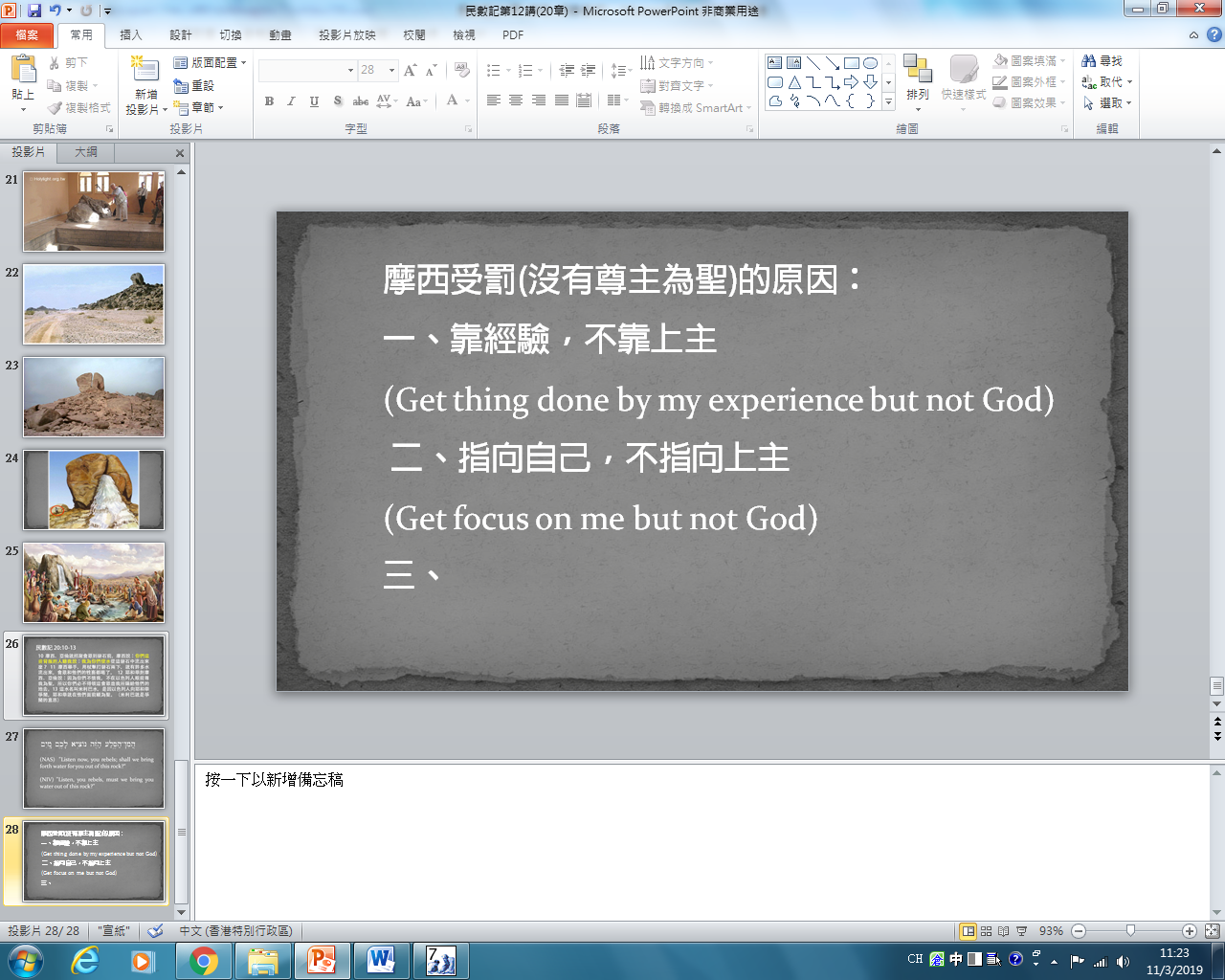 摩西受罰(沒有尊主為聖)的原因：
一、靠經驗，不靠上主
(Get thing done by my experience but not God)
 二、指向自己，不指向上主
(Get focus on me but not God)三、
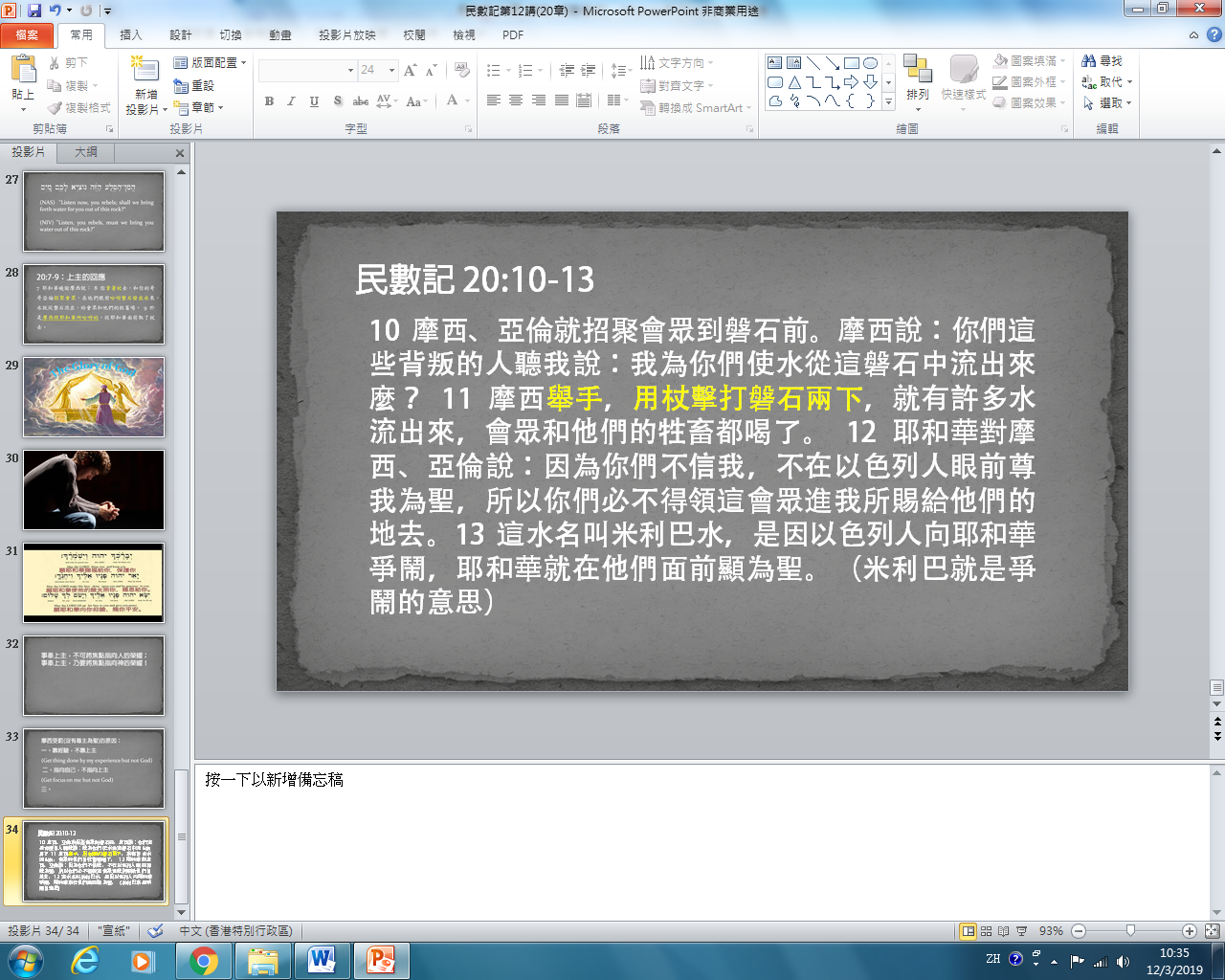 民數記 20:10-13
10 摩西、亞倫就招聚會眾到磐石前。摩西說：你們這些背叛的人聽我說：我為你們使水從這磐石中流出來麼？ 11 摩西舉手，用杖擊打磐石兩下，就有許多水流出來，會眾和他們的牲畜都喝了。 12 耶和華對摩西、亞倫說：因為你們不信我，不在以色列人眼前尊我為聖，所以你們必不得領這會眾進我所賜給他們的地去。13 這水名叫米利巴水，是因以色列人向耶和華爭鬧，耶和華就在他們面前顯為聖。（米利巴就是爭鬧的意思）
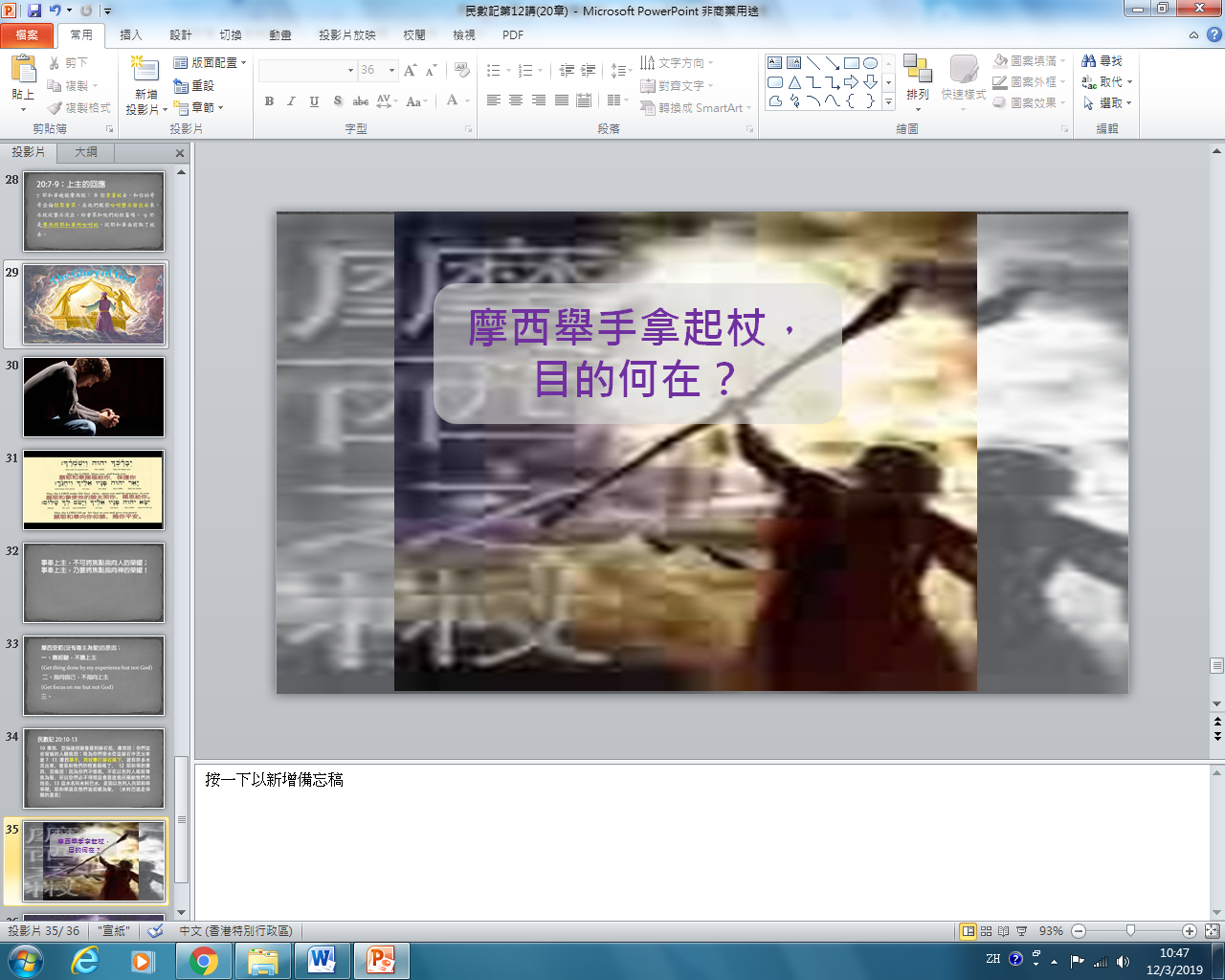 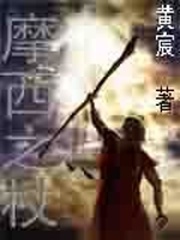 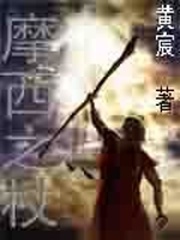 摩西舉手拿起杖，目的何在？
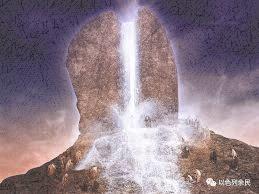 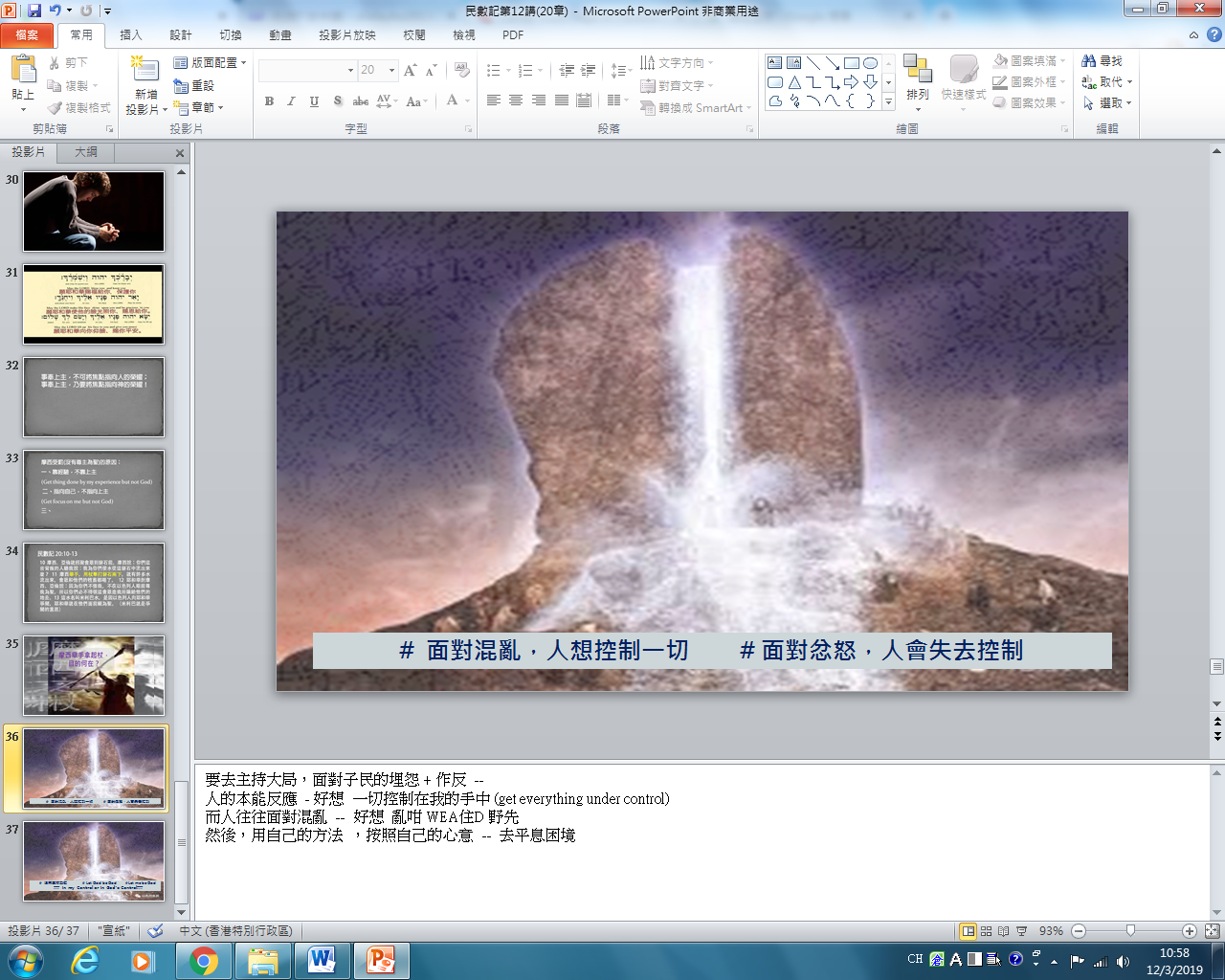 #  面對混亂，人想控制一切 	# 面對忿怒，人會失去控制
[Speaker Notes: 要去主持大局，面對子民的埋怨 + 作反  --  
人的本能反應  - 好想  一切控制在我的手中 (get everything under control)
而人往往面對混亂  --  好想  亂咁 WEA住D 野先  
然後，用自己的方法  ，按照自己的心意  --  去平息困境]
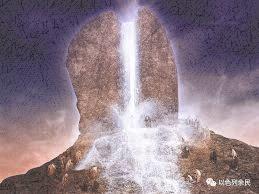 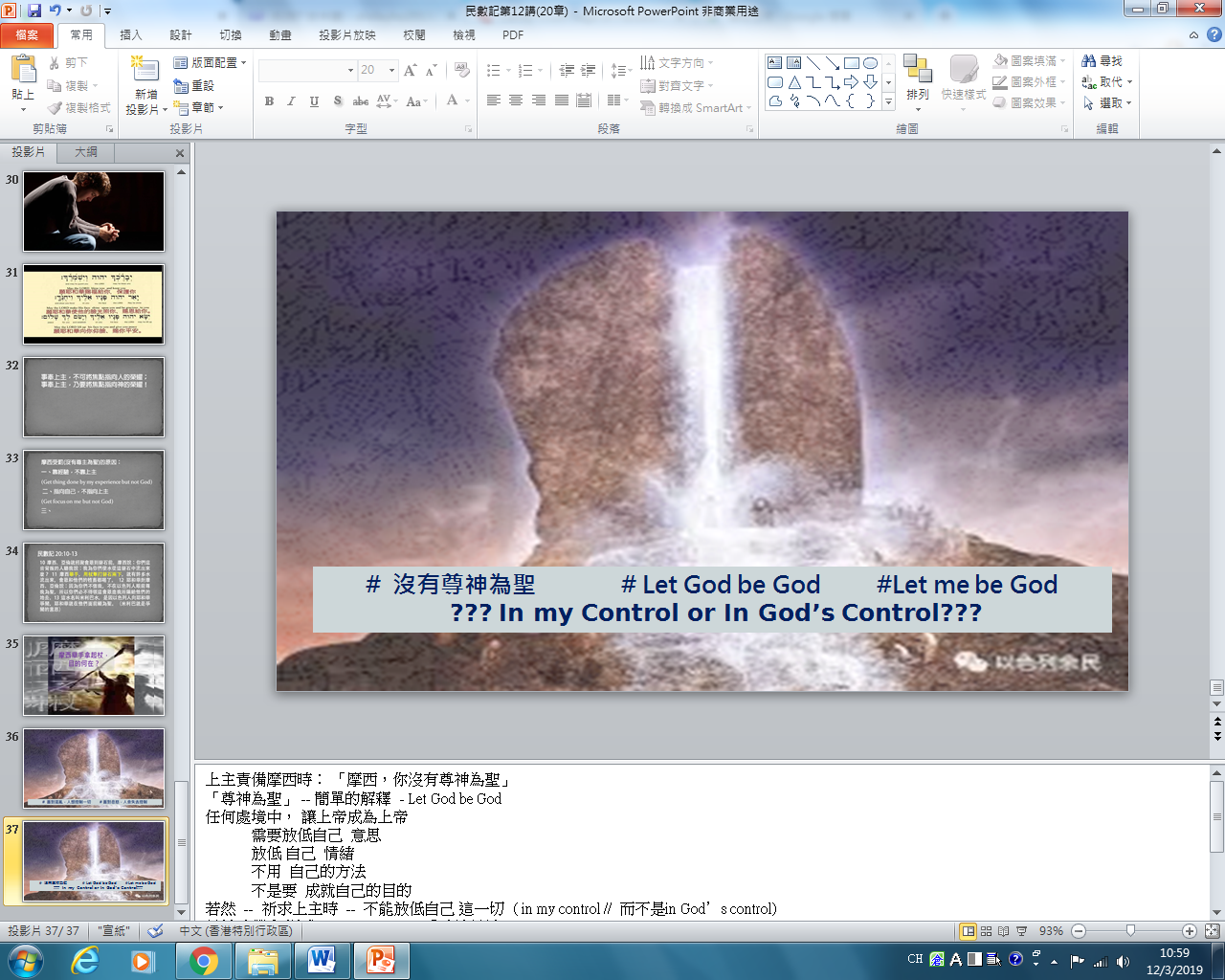 #  沒有尊神為聖		# Let God be God	#Let me be God
 ??? In my Control or In God’s Control???
[Speaker Notes: 上主責備摩西時： 「摩西，你沒有尊神為聖」
「尊神為聖」 -- 簡單的解釋  - Let God be God
任何處境中， 讓上帝成為上帝
需要放低自己  意思
放低 自己  情緒
不用  自己的方法
不是要  成就自己的目的
若然  --  祈求上主時  --  不能放低自己 這一切  ( in my control //  而不是in God’s control)
恐怕我們會 變成   Let me be God  「我就是神」
眾人都要聽我話 // 都要俯伏尊敬我 //  上帝都要聽自己的意思 行
真係中了魔鬼的詭計  
 
米利巴事件中， 摩西真係做錯了 , 沒有擊打磐石兩次，沒有尊神為聖]
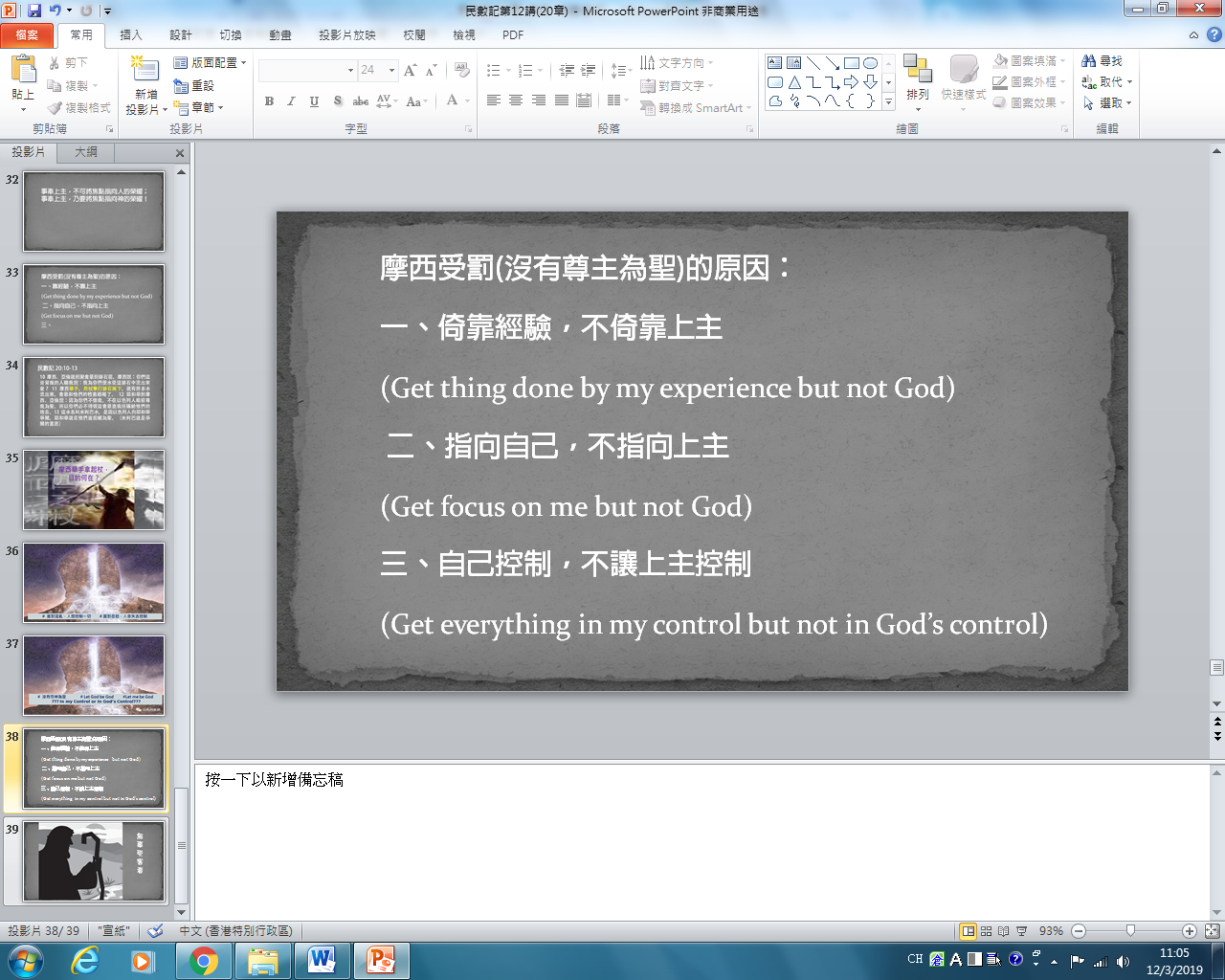 摩西受罰(沒有尊主為聖)的原因：
一、倚靠經驗，不倚靠上主
(Get thing done by my experience but not God)
 二、指向自己，不指向上主
(Get focus on me but not God)三、自己控制，不讓上主控制
(Get everything in my control but not in God’s control)
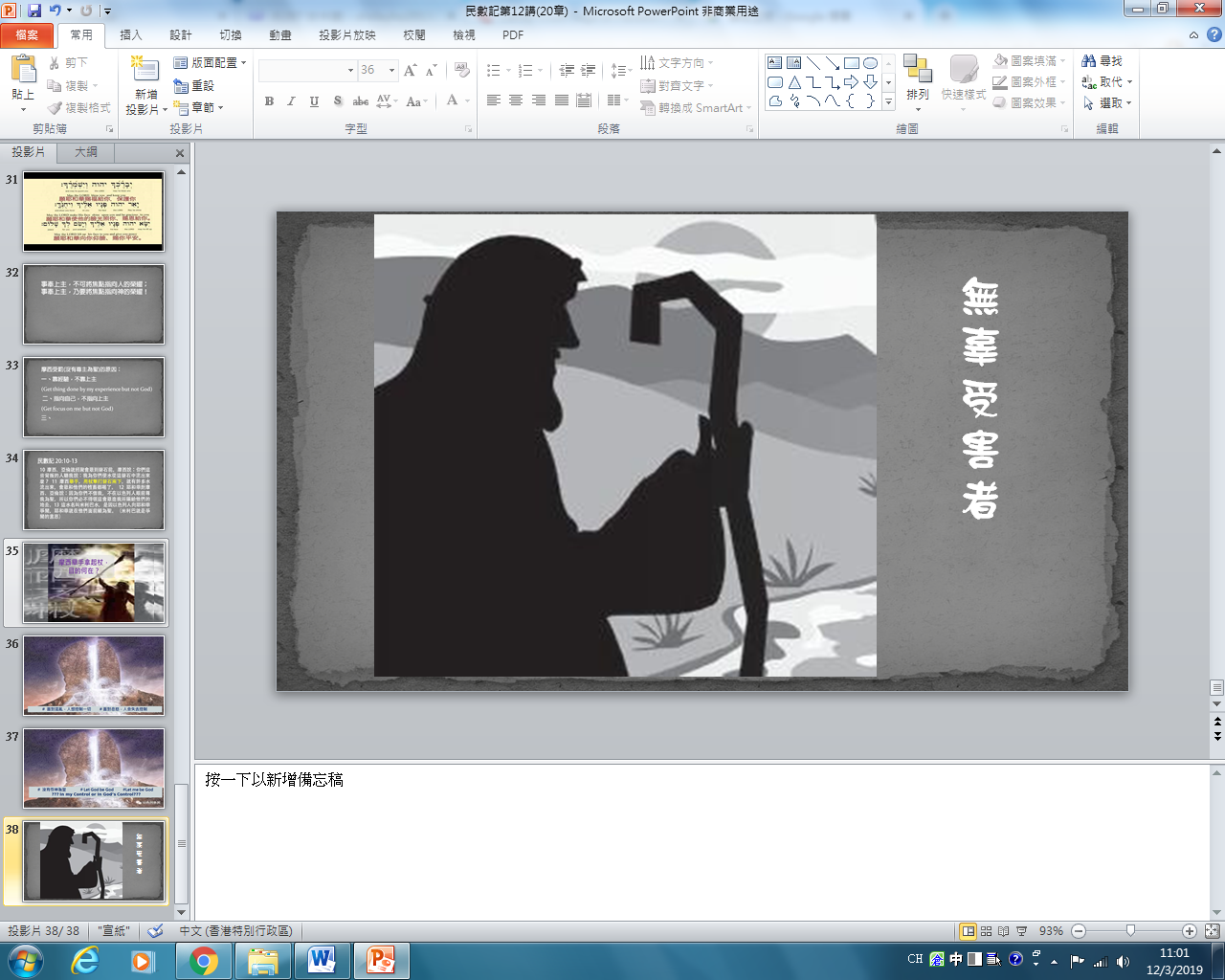 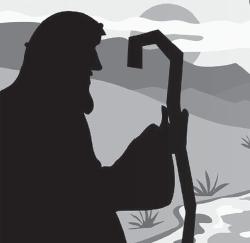 無辜受害者
[Speaker Notes: 聖經的記載  --  為了不想我們重蹈覆轍
摩西的失敗，要學習一個點樣的功課？
摩西極其謙和 – 為何會功虧一簣 //  人生臨到最尾時會咁香？]
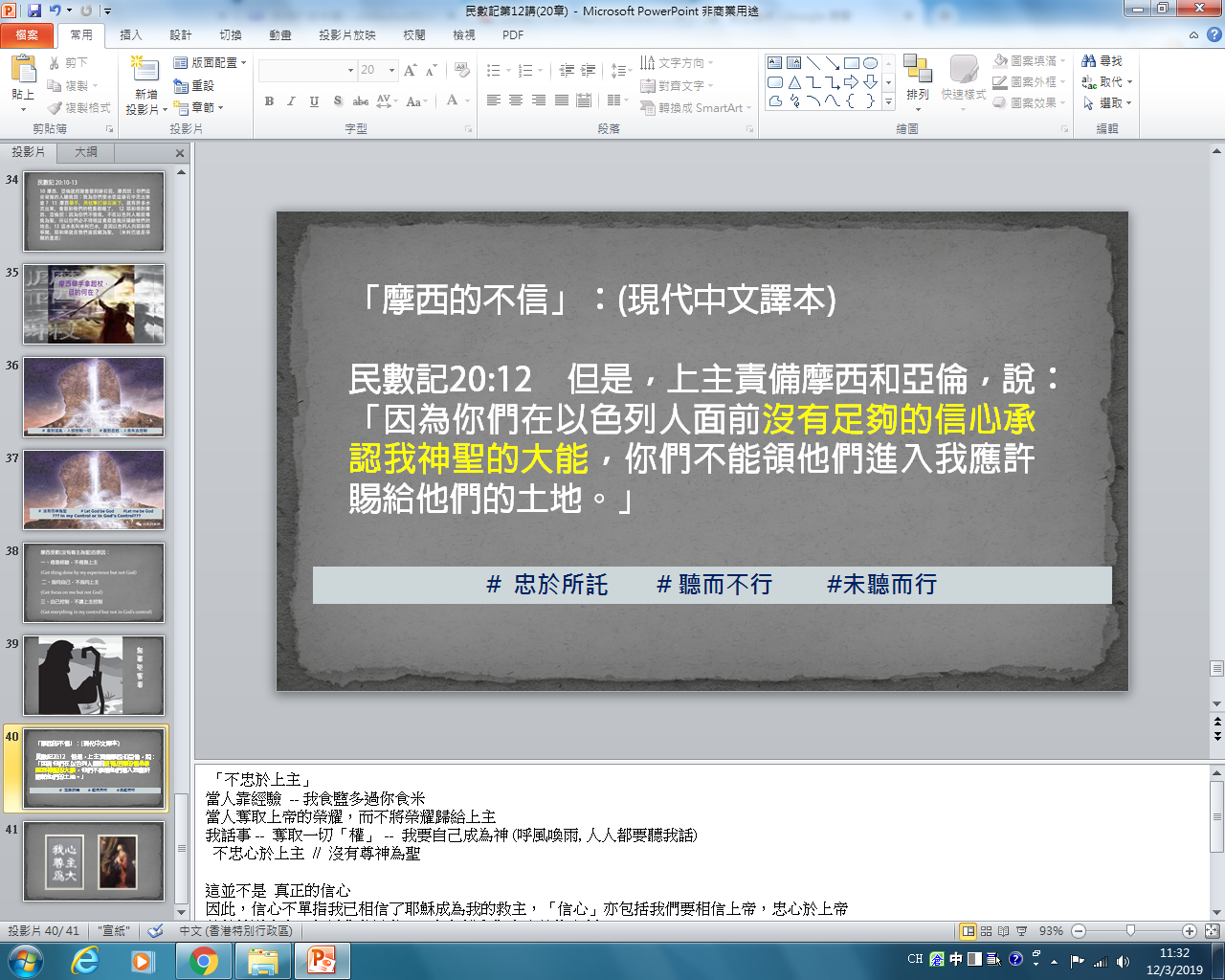 「摩西的不信」：(現代中文譯本)

民數記20:12  但是，上主責備摩西和亞倫，說：「因為你們在以色列人面前沒有足夠的信心承認我神聖的大能，你們不能領他們進入我應許賜給他們的土地。」
#  忠於所託	# 聽而不行	#未聽而行
[Speaker Notes: 「不忠於上主」
當人靠經驗  -- 我食盬多過你食米
當人奪取上帝的榮耀，而不將榮耀歸給上主
我話事 --  奪取一切「權」 --  我要自己成為神 (呼風喚雨, 人人都要聽我話)
  不忠心於上主  //  沒有尊神為聖 
  
這並不是  真正的信心 
因此，信心不單指我已相信了耶穌成為我的救主，「信心」亦包括我們要相信上帝，忠心於上帝
若然悖逆上主，無論你係邊位  --  上主都會作出公義的審判]
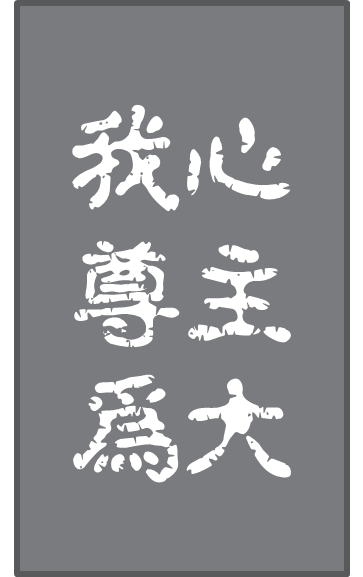 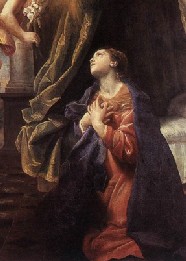 [Speaker Notes: 摩西的失腳如何成為我們的鑑誡？
 
一失足成千古恨
上主有慈愛的一面，也有公義的一面
對於信仰  --  不是講玩  //  why so serious?? Take it serious.
信仰  --   嚴肅的課題  -- 關乎生與死
Religion is a matter of life and death
認真看待信仰 //  看待生命
 
讓我們面對不同挑戰，Let God be God, 不用自己的方法取代 上帝，乃讓上帝成為我們主宰。]